Conceitos emcriomicroscopia eletrônicapara biologia estrutural
Gabriel G. Araujo
Departamento de Microbiologia
Instituto de Ciências Biomédicas
Universidade de São Paulo
Microscopia eletrônica de transmissão
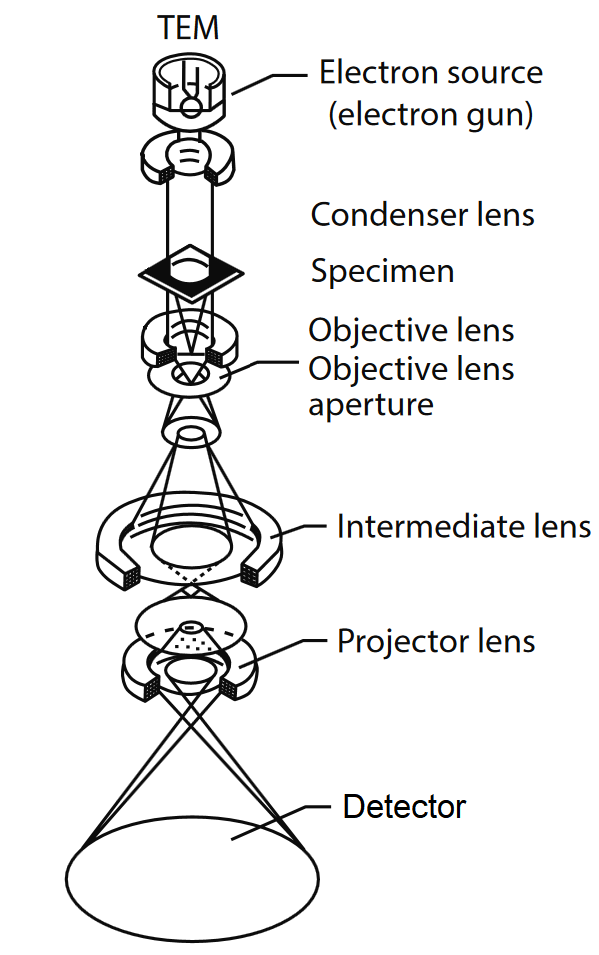 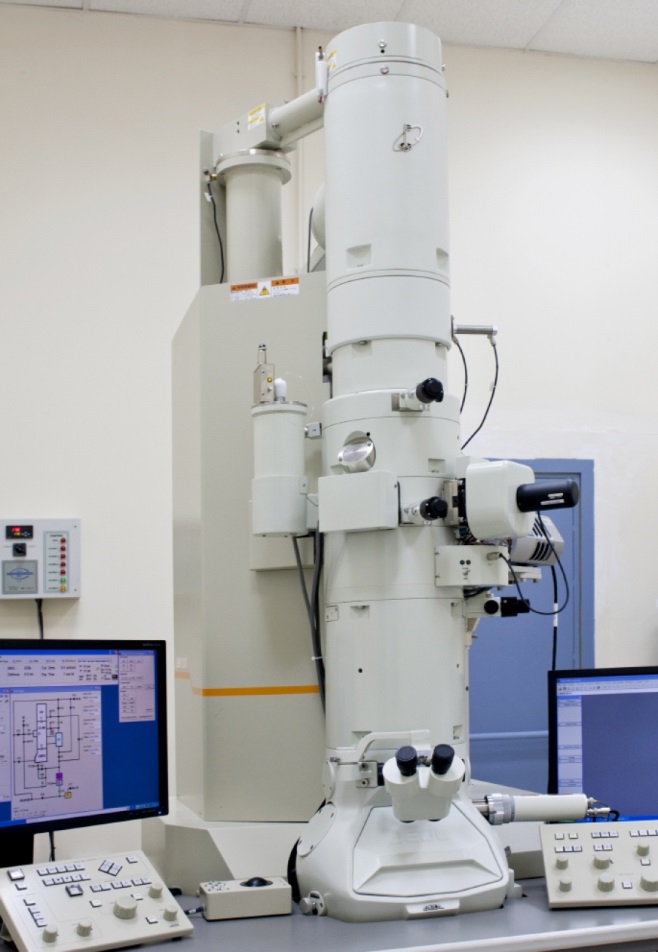 JEOL
[Speaker Notes: https://www.researchgate.net/publication/339950260_Synthesis_Characterization_and_Application_of_Modified_Textile_Nanomaterials
https://www.americanlaboratory.com/914-Application-Notes/167499-Microscopy-for-Materials-Characterization-Illuminating-Structures-With-Light-and-Electrons/
https://cnme.es/index.php/microscopios/tem/jeol-jem-2100]
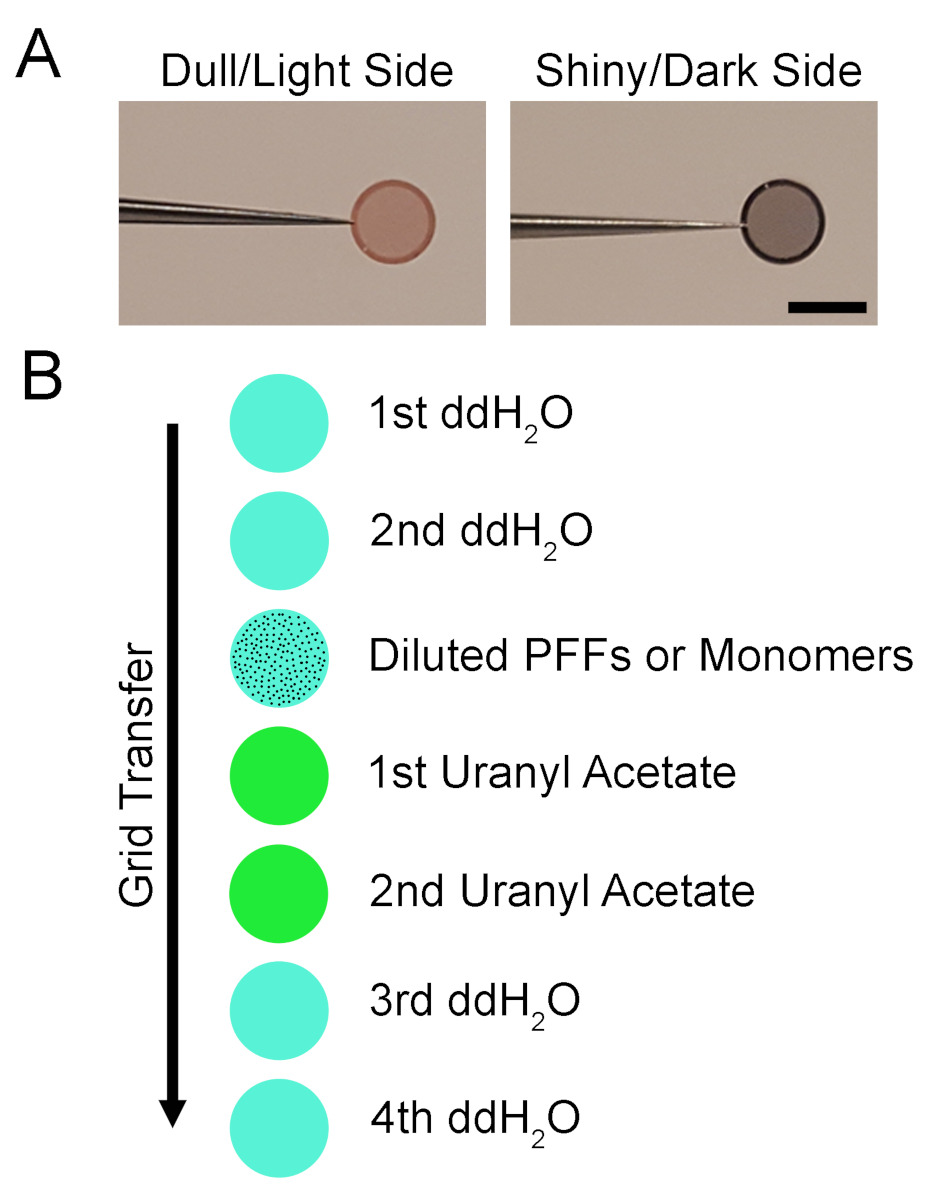 Patterson et al., 2019
[Speaker Notes: https://www.jove.com/t/59758/generation-alpha-synuclein-preformed-fibrils-from-monomers-use]
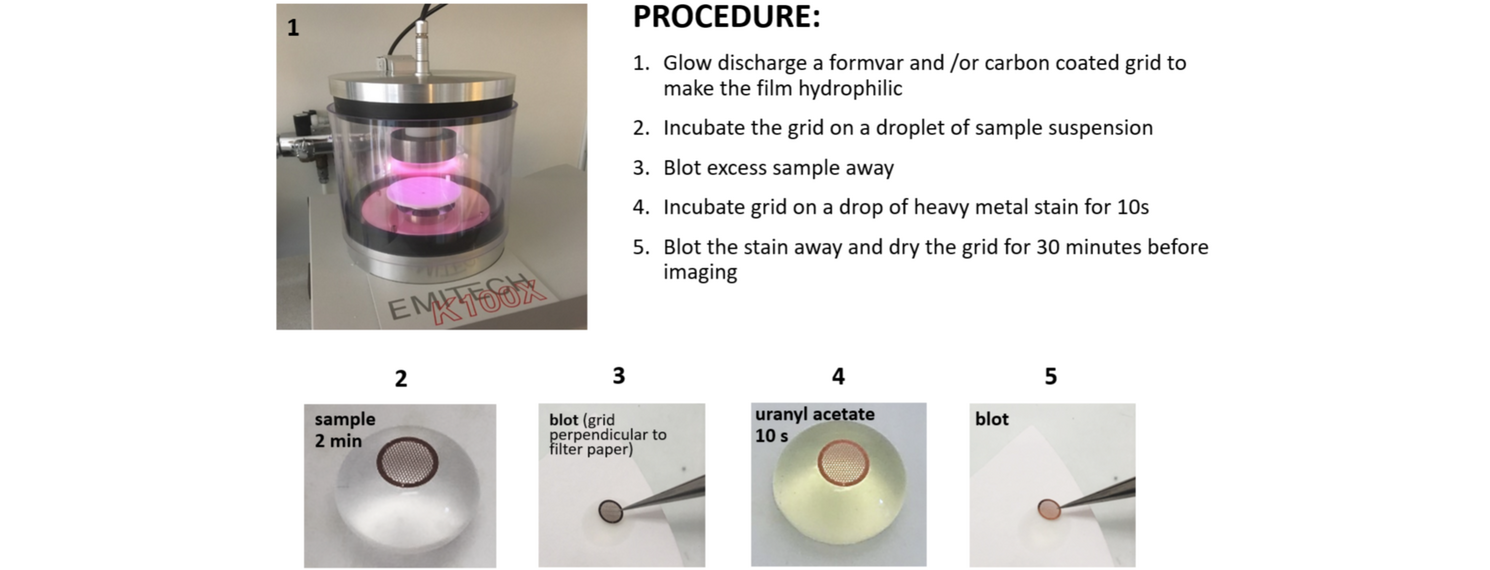 Negative stain TEM
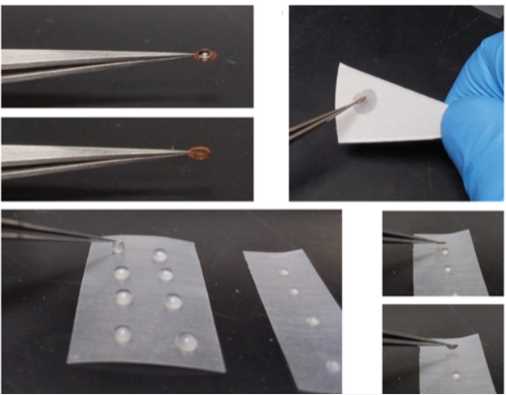 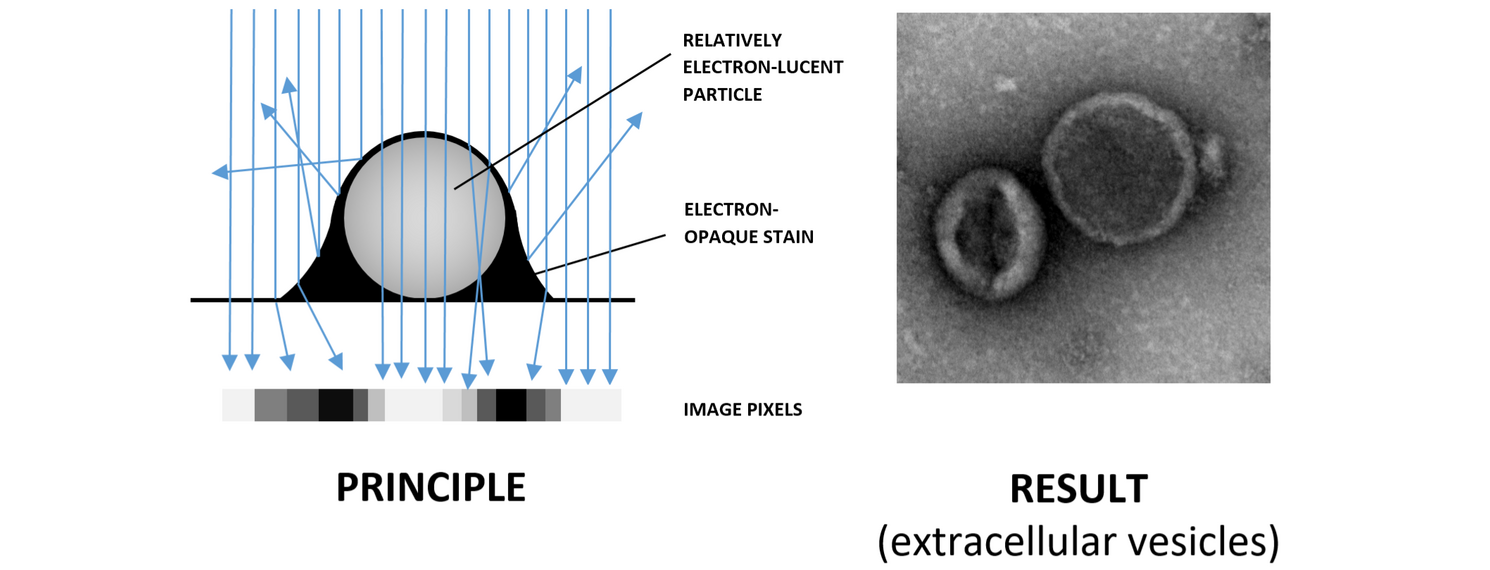 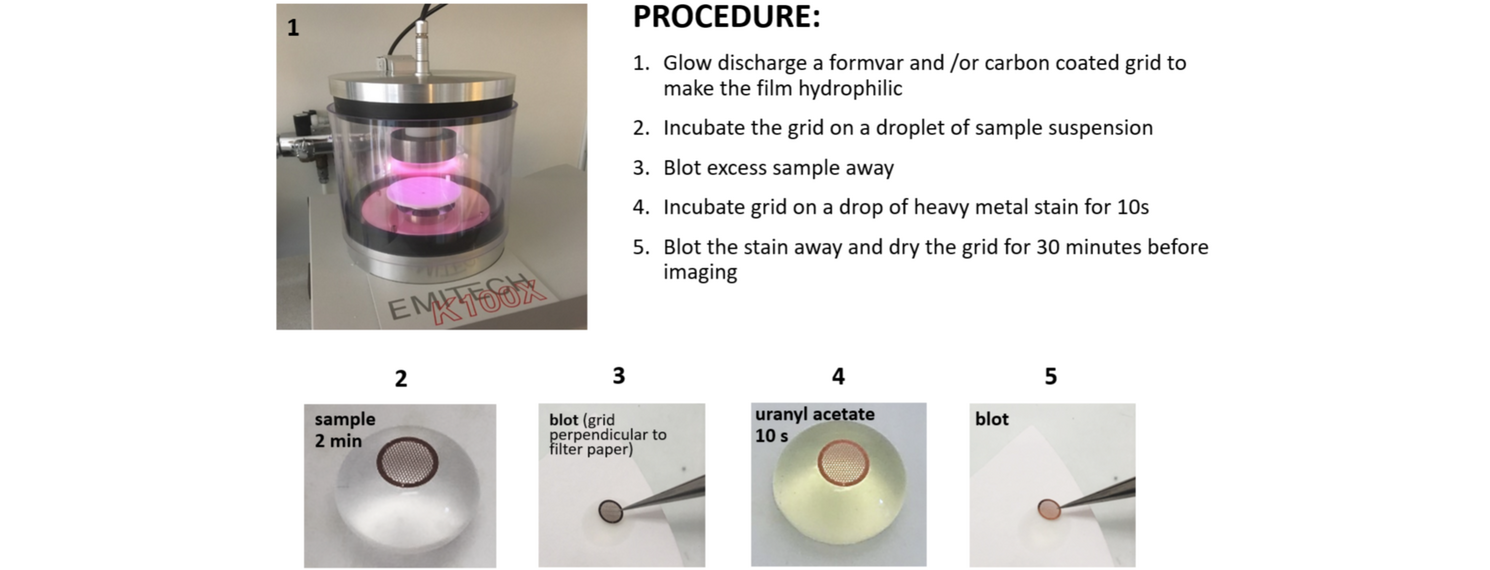 [Speaker Notes: https://www.gu.se/en/core-facilities/centre-for-cellular-imaging/electron-microscopy/negative-staining
https://www.creative-biostructure.com/negative-staining-transmission-electron-microscopy-service.htm]
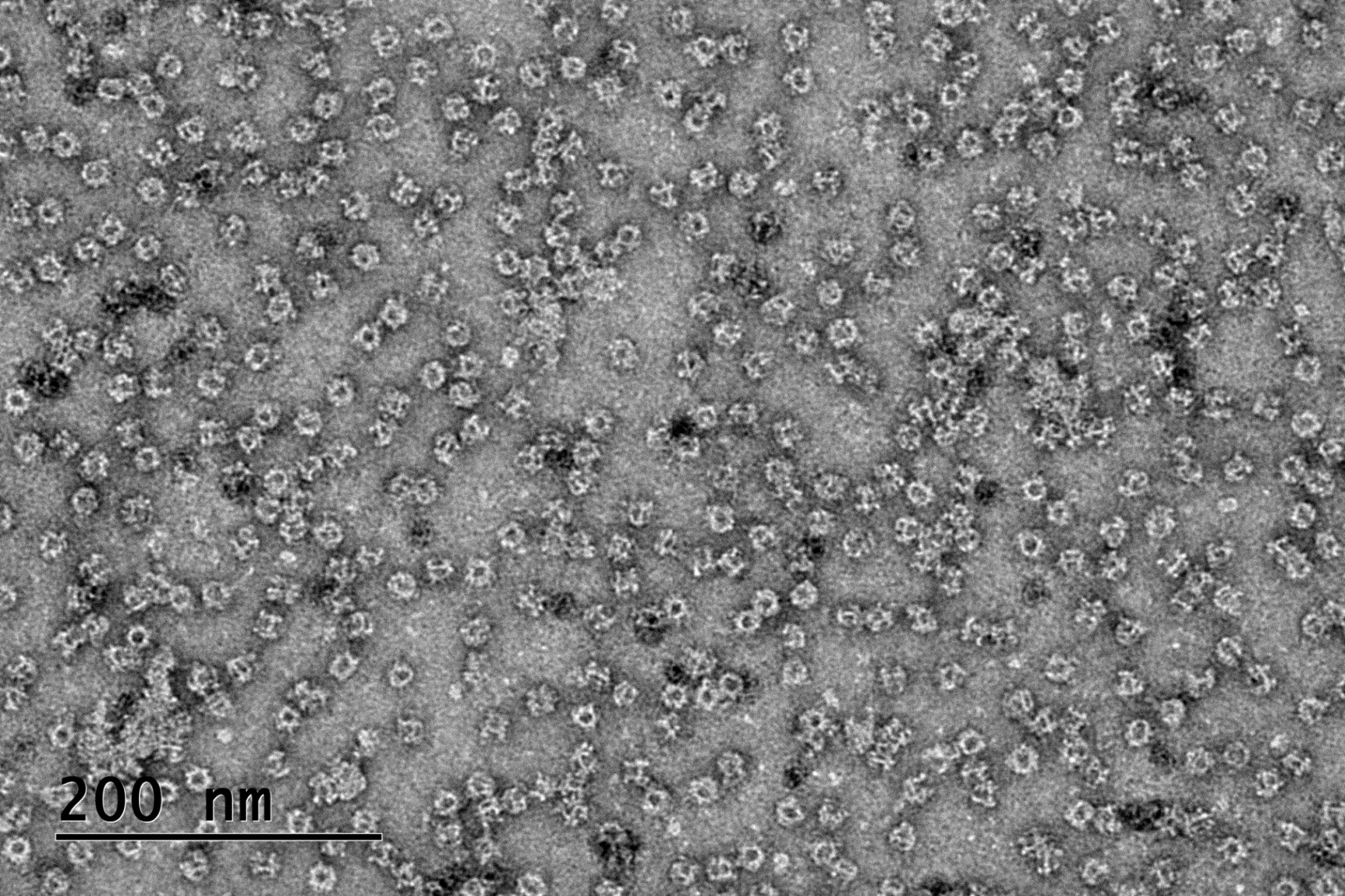 [Speaker Notes: X. citri PilQ-msfGFP-StrepTag]
Human Mitochondrial APO-Hsp60 Reconstruction
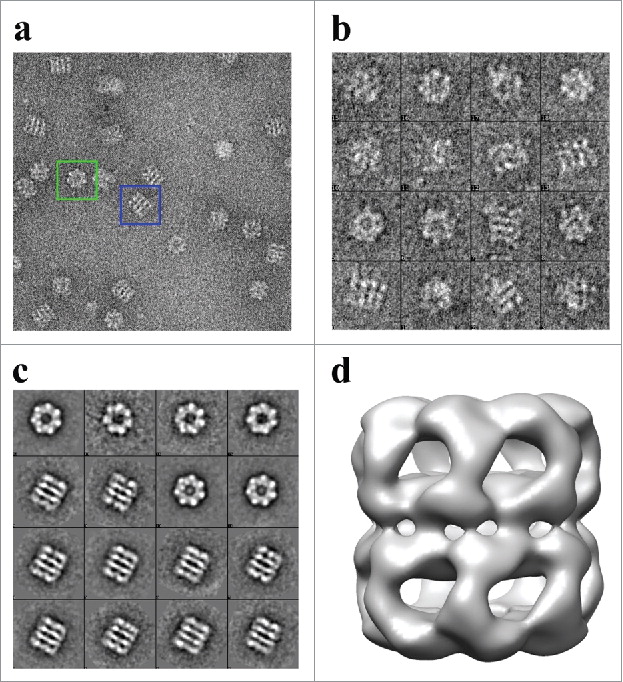 Enriquez et al., 2017
[Speaker Notes: https://www.tandfonline.com/doi/full/10.1080/15384101.2017.1321180]
Preparo de amostras para cryo-EM
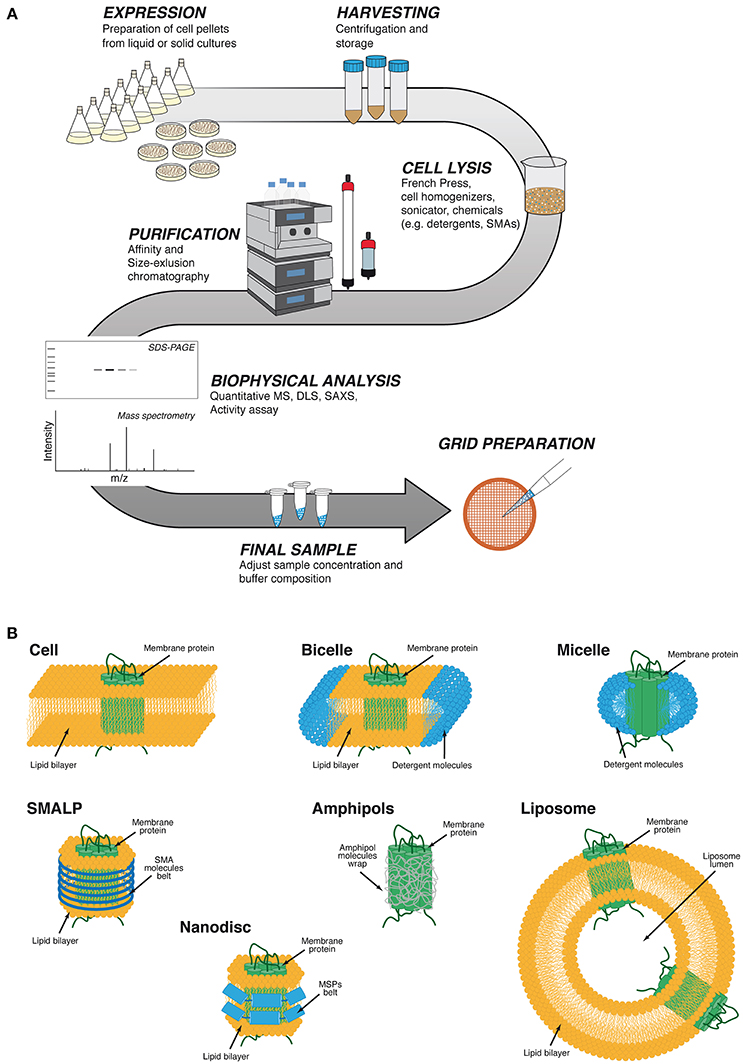 Sgro & Costa, 2018
[Speaker Notes: https://www.frontiersin.org/articles/10.3389/fmolb.2018.00074/full]
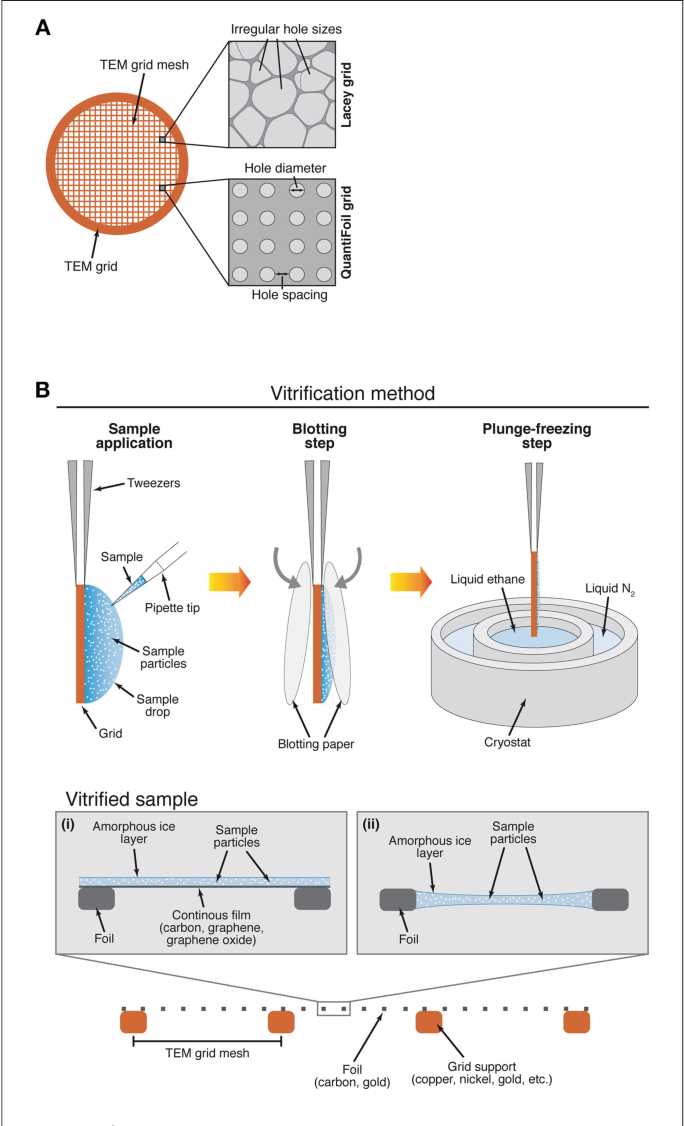 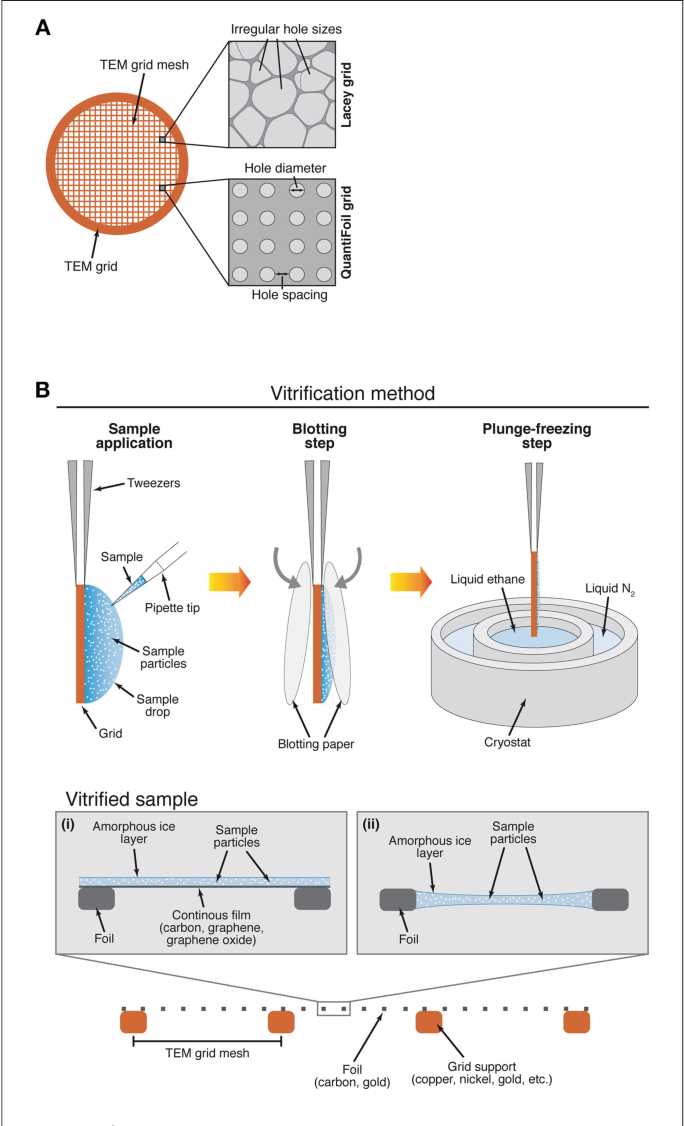 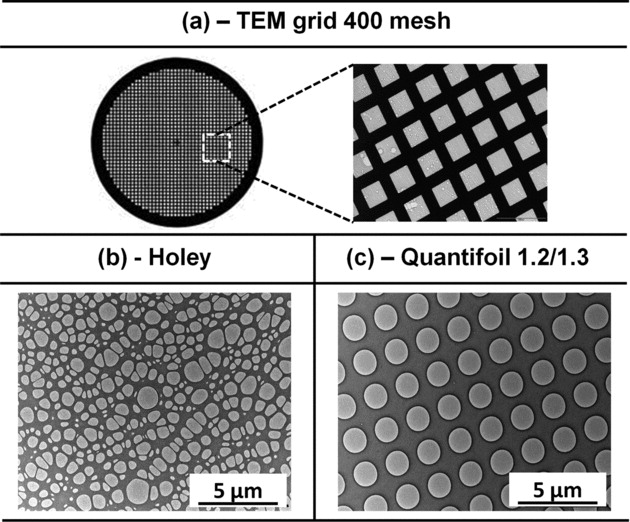 Sgro & Costa, 2018; R’mili et al., 2013
[Speaker Notes: https://www.frontiersin.org/articles/10.3389/fmolb.2018.00074/full]
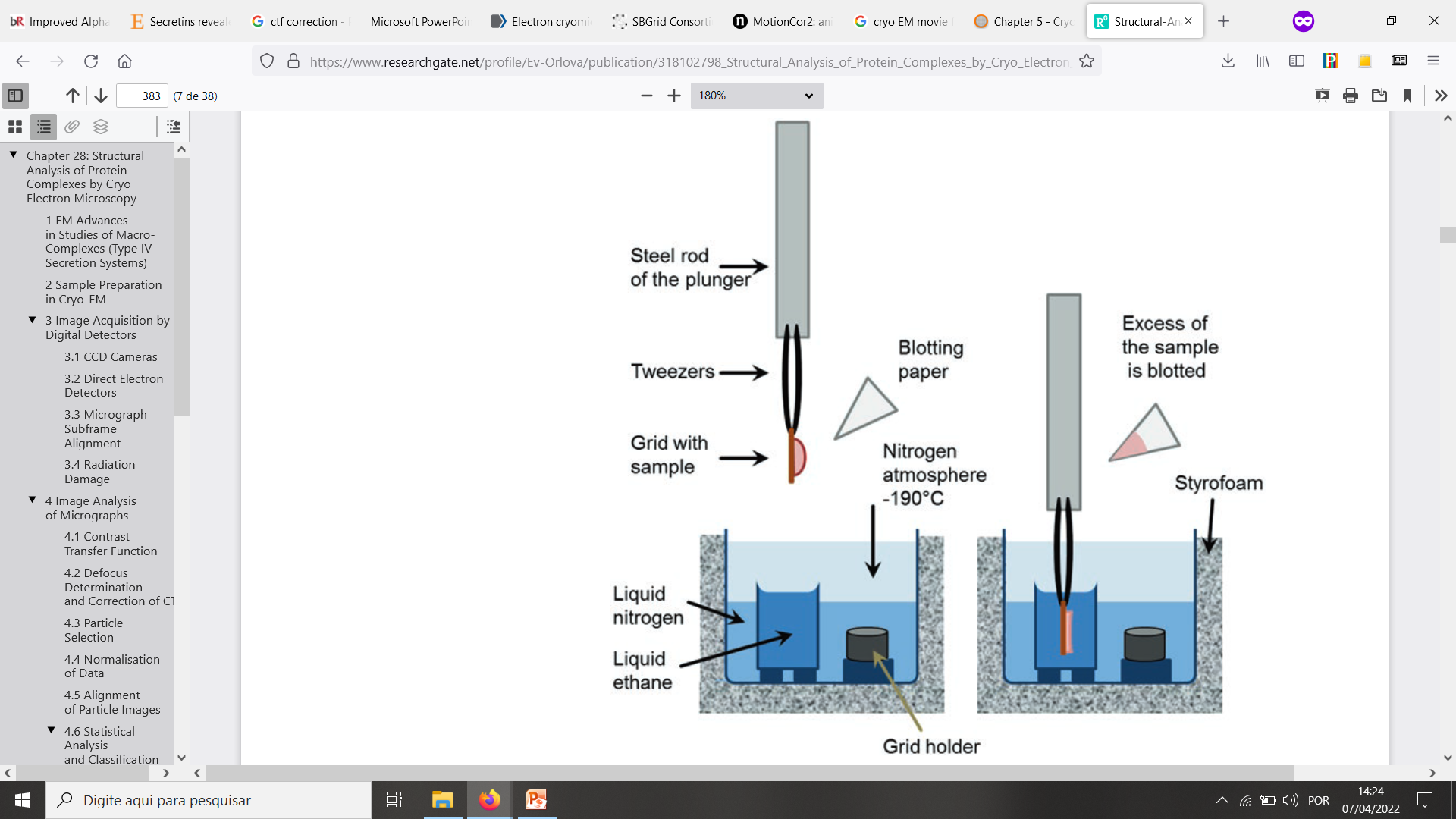 Costa et al., 2017
[Speaker Notes: https://www.researchgate.net/profile/Ev-Orlova/publication/318102798_Structural_Analysis_of_Protein_Complexes_by_Cryo_Electron_Microscopy/links/59d3874caca2721f436cd35b/Structural-Analysis-of-Protein-Complexes-by-Cryo-Electron-Microscopy.pdf?origin=publication_detail]
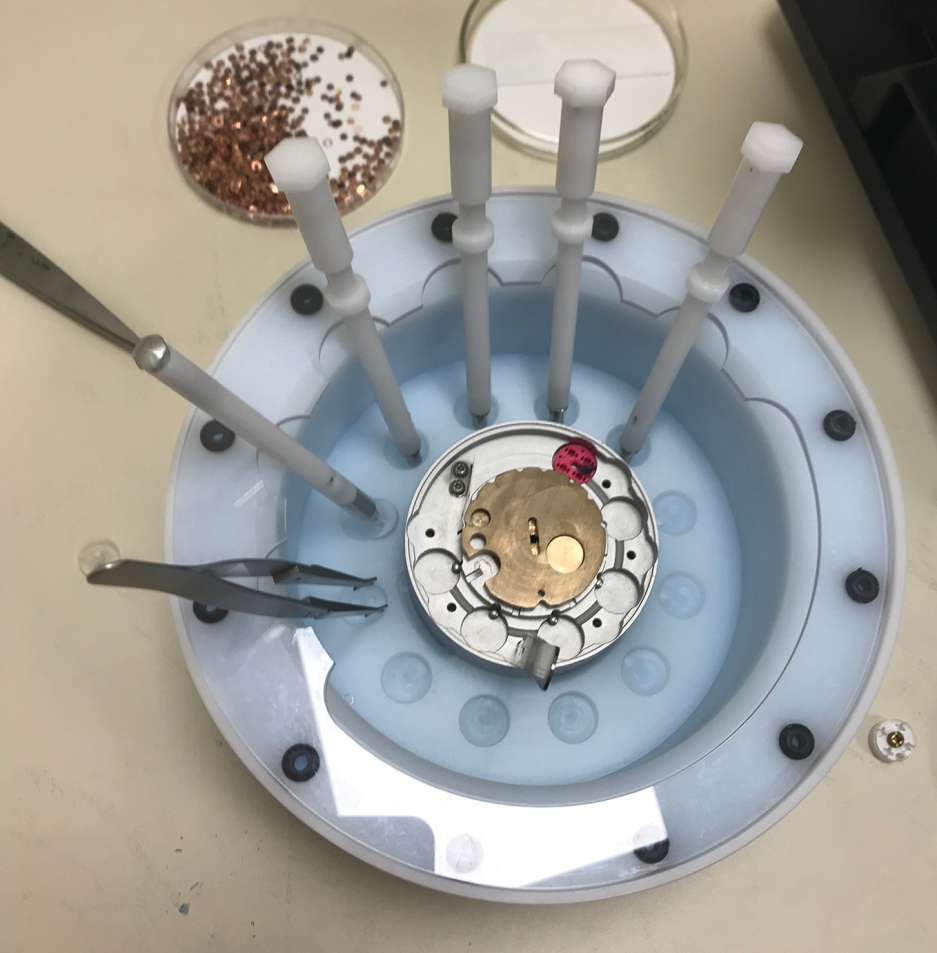 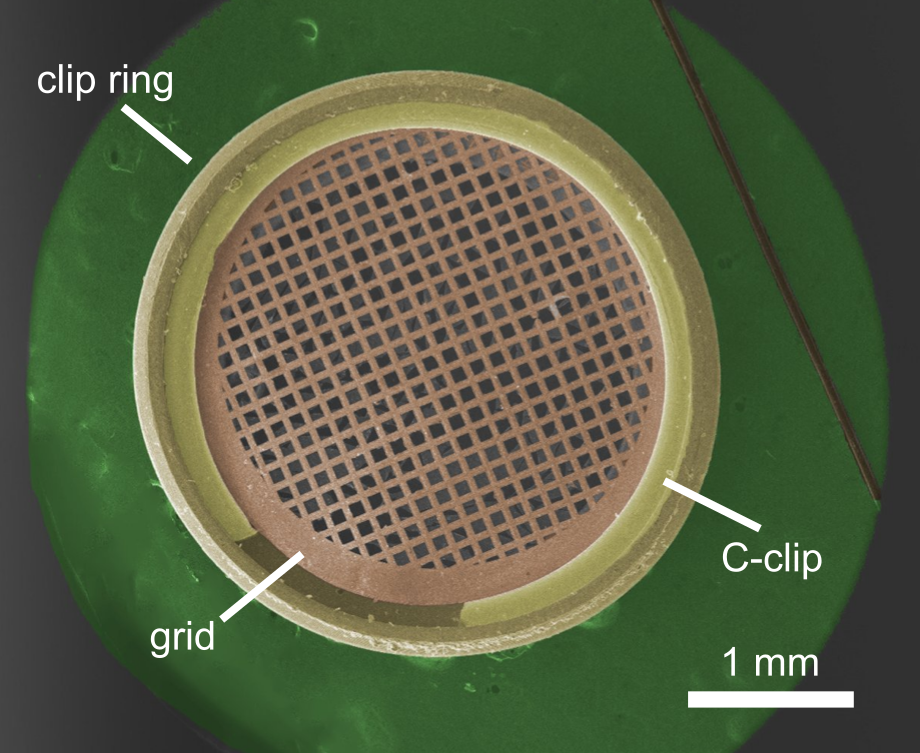 [Speaker Notes: https://www.jonipsaro.com/post/krios/
https://cryoem101.org/chapter-3/#part4]
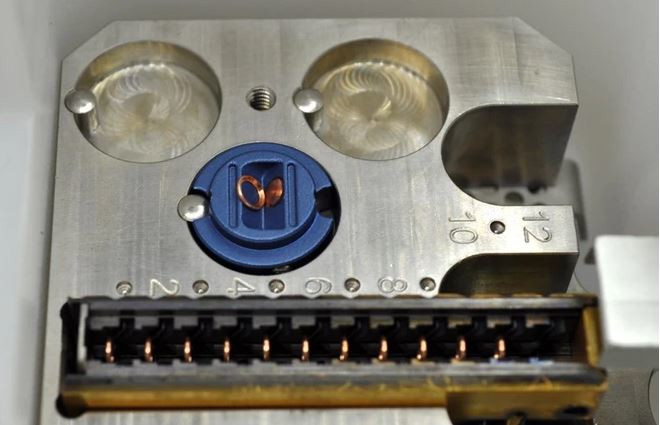 [Speaker Notes: https://www.mitegen.com/product/nanosoft-autogrid-inspection-tool/]
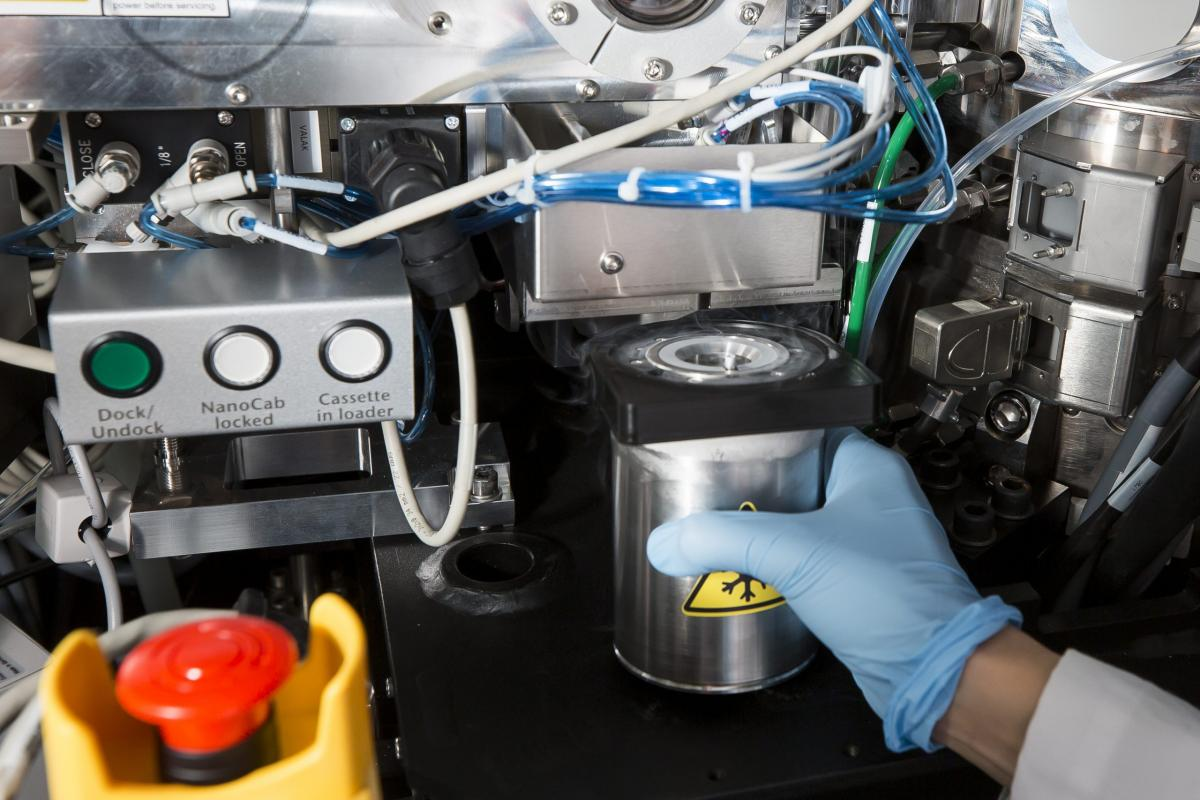 [Speaker Notes: https://cryo-em.hkust.edu.hk/gallery/]
Triagem de grids e coleta de dados de cryo-em
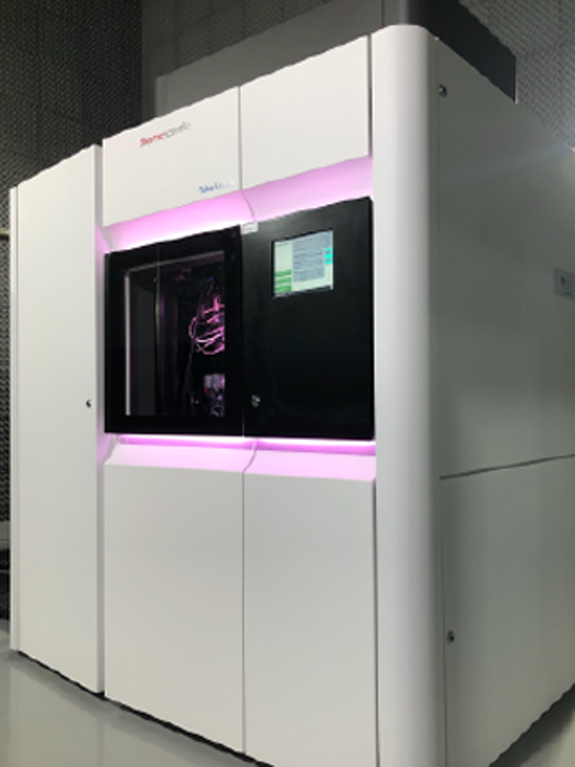 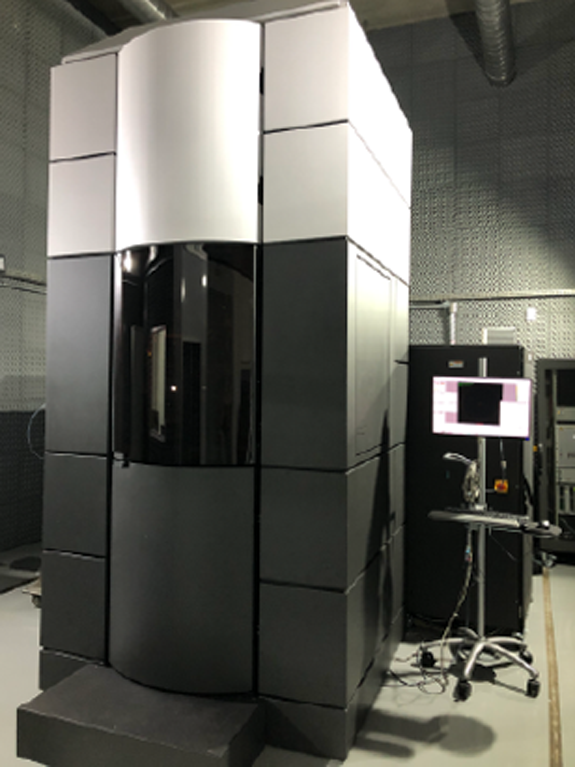 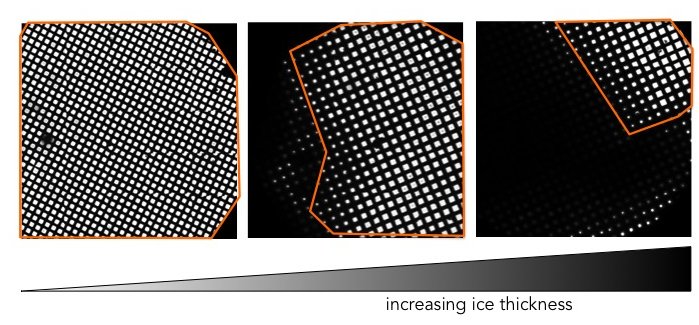 [Speaker Notes: https://cryoem.med.ubc.ca/get-started/workflow/grid-screening-and-optimisation/]
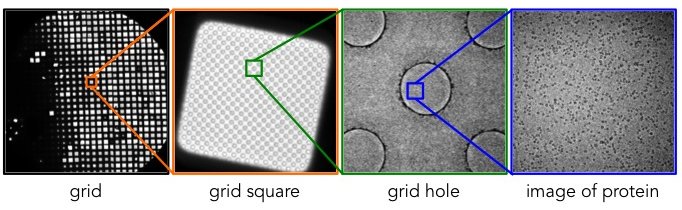 [Speaker Notes: https://cryoem.med.ubc.ca/get-started/workflow/grid-screening-and-optimisation/]
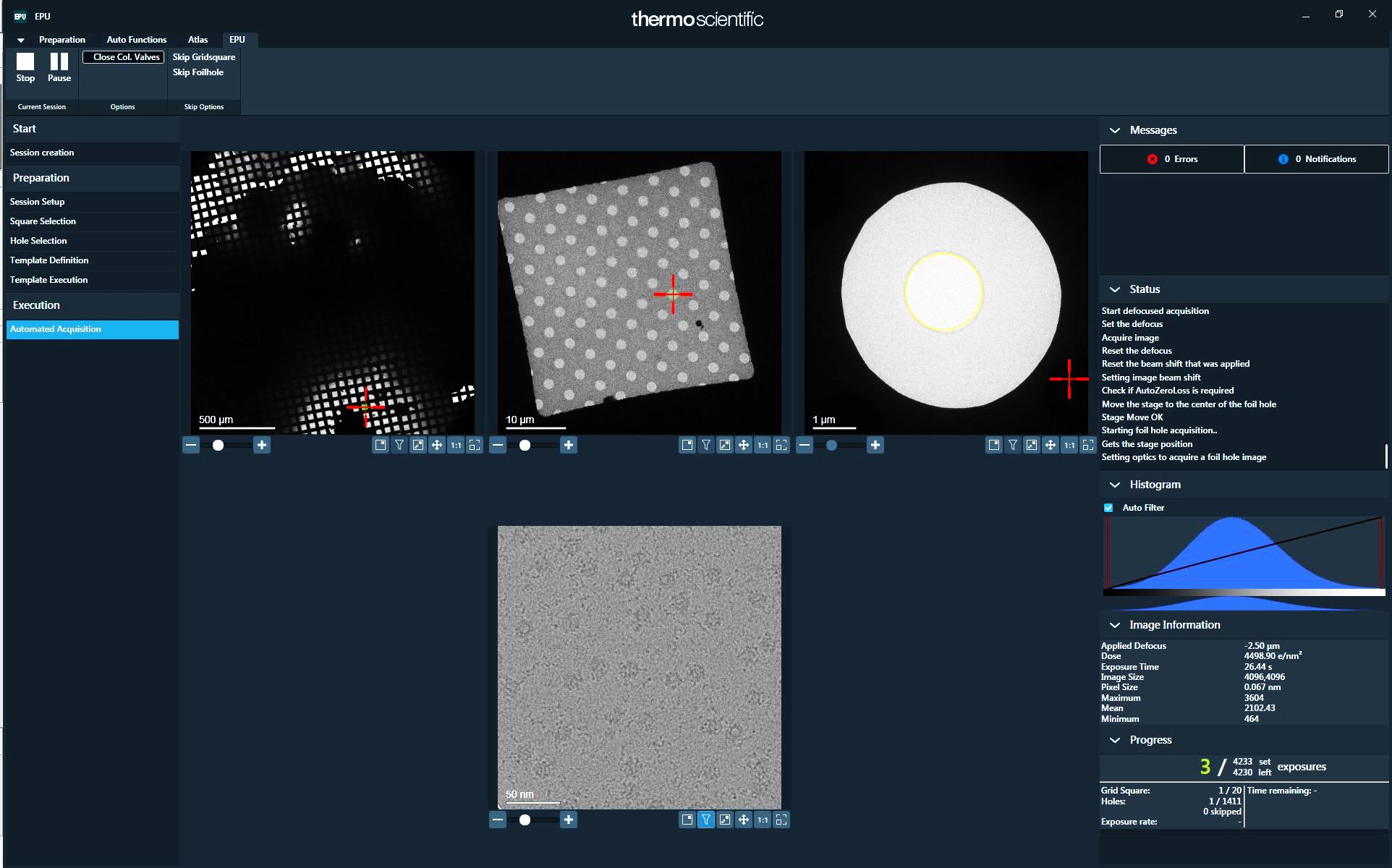 Ribosomes
PDE6 (EMPIAR-10228)
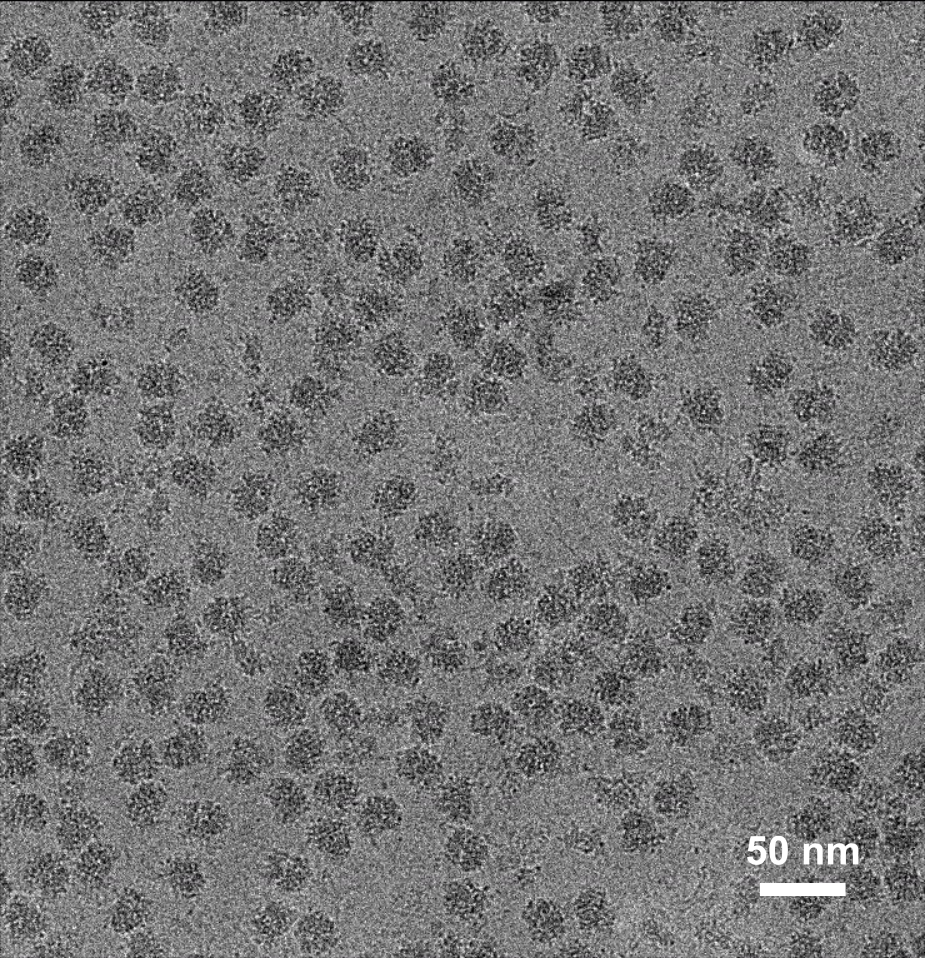 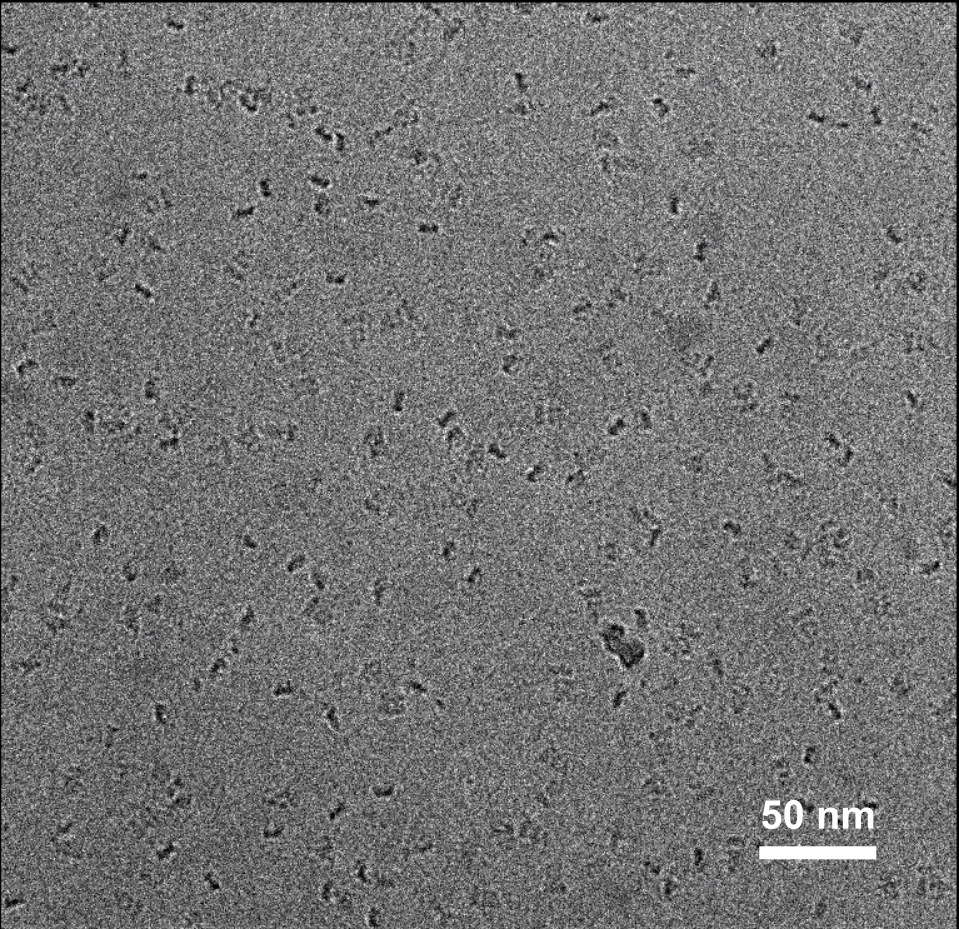 cryoem101.org
[Speaker Notes: https://cryoem101.org/chapter-3/#part4]
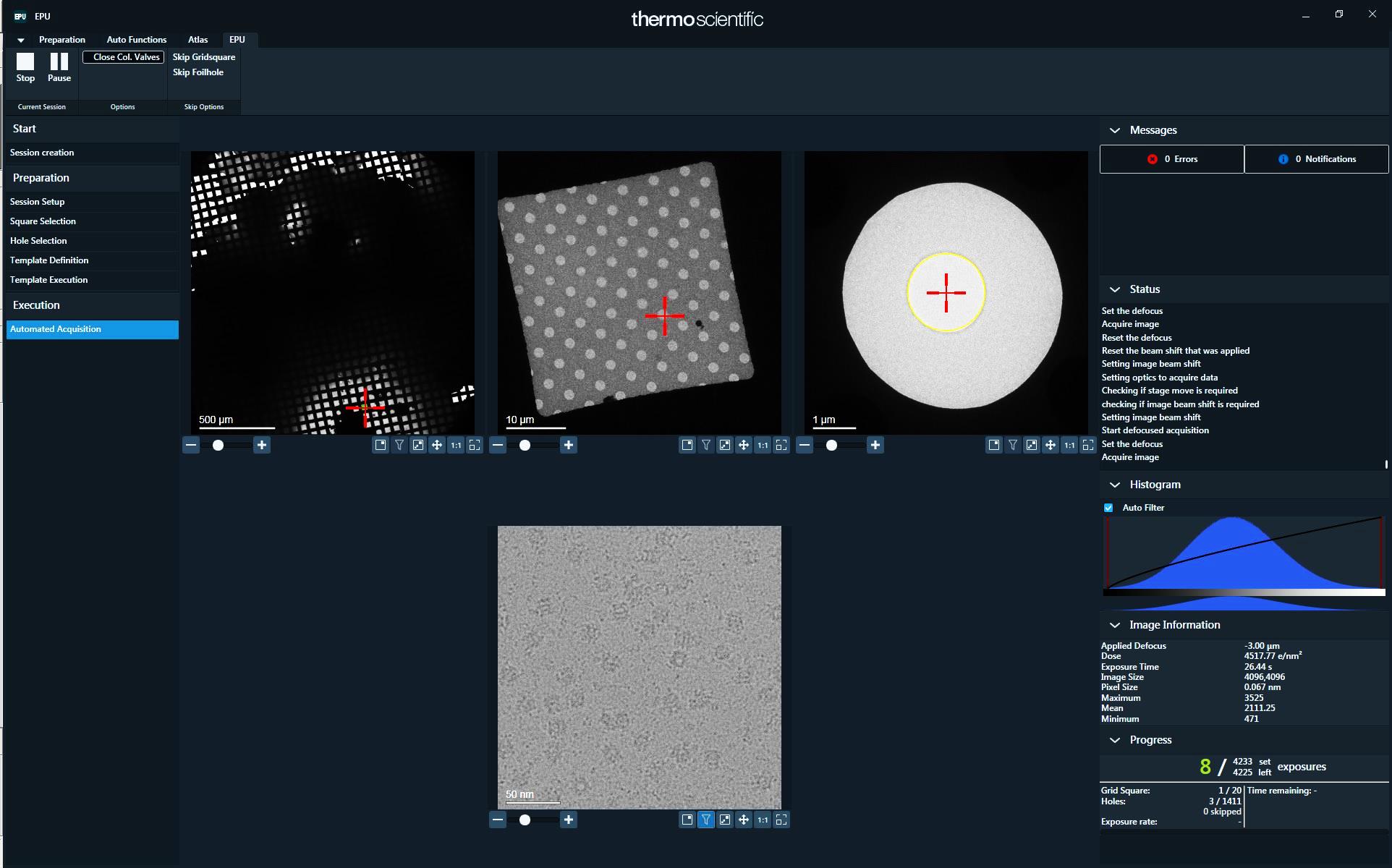 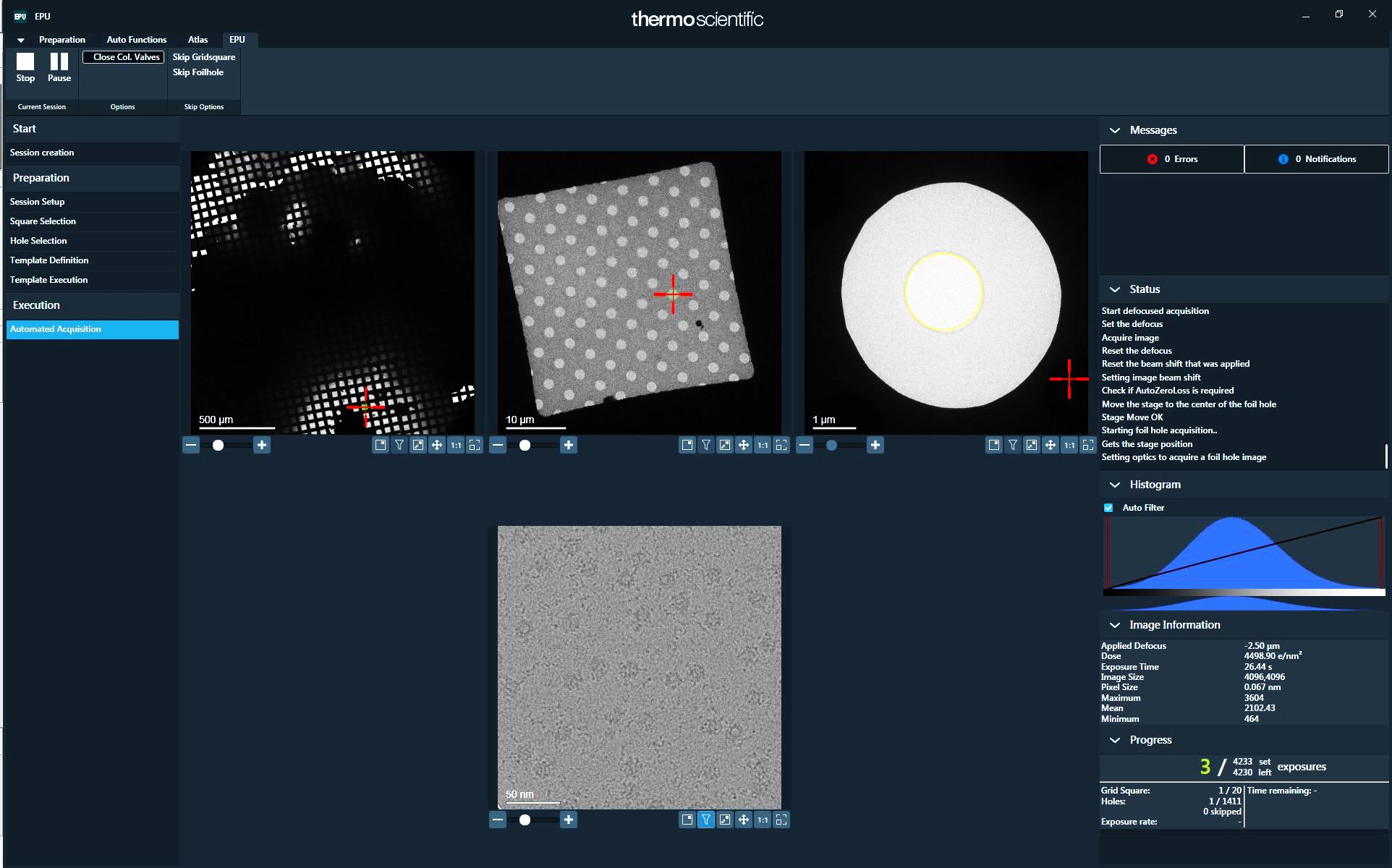 [Speaker Notes: X. citri PilQ-msfGFP-StrepTag]
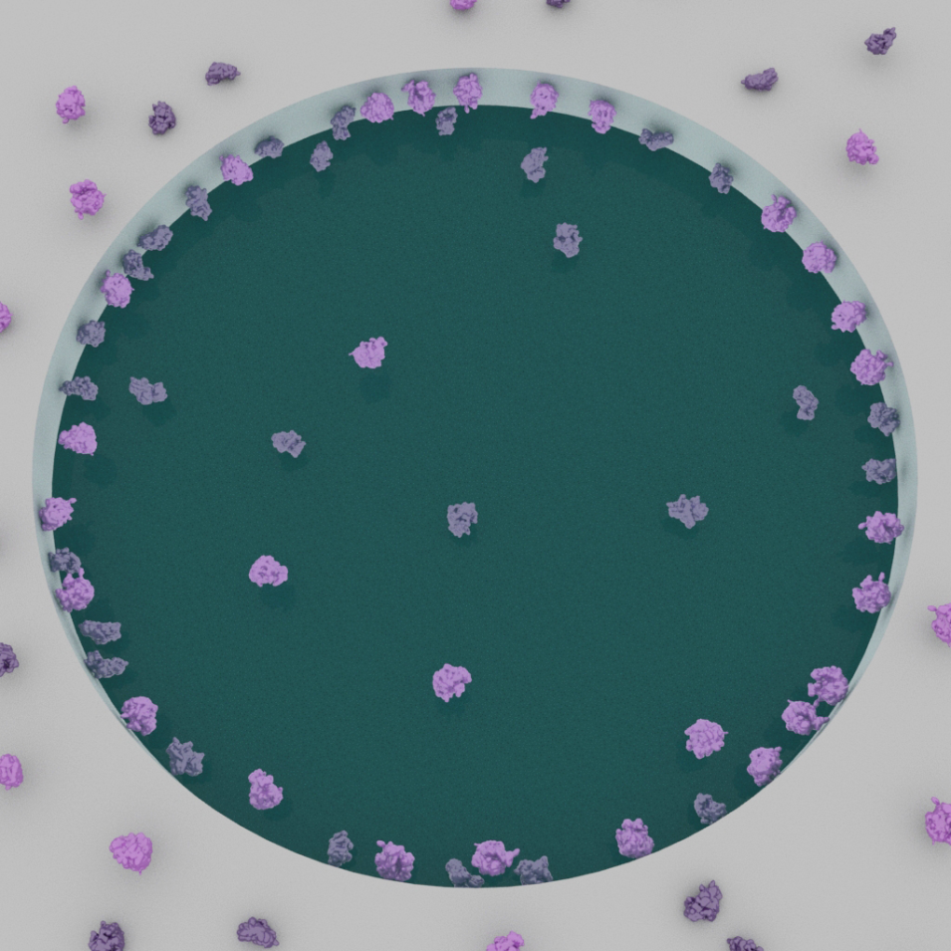 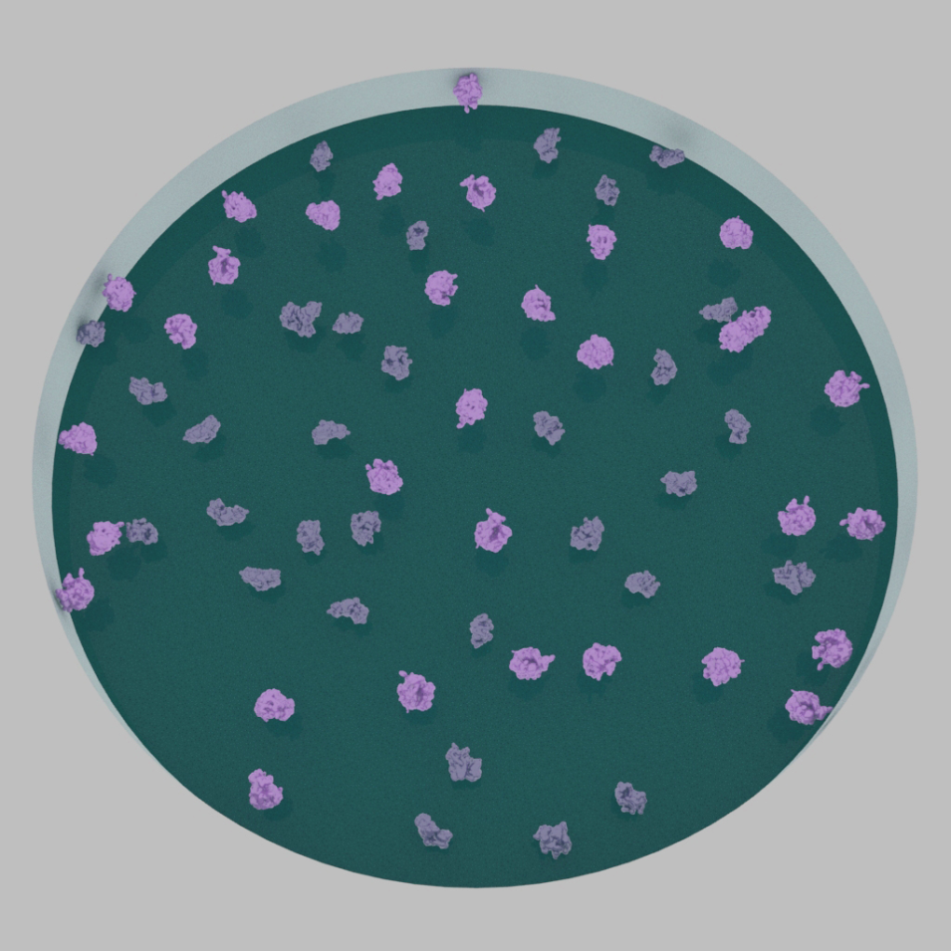 cryoem101.org
[Speaker Notes: https://cryoem101.org/chapter-2/#part2]
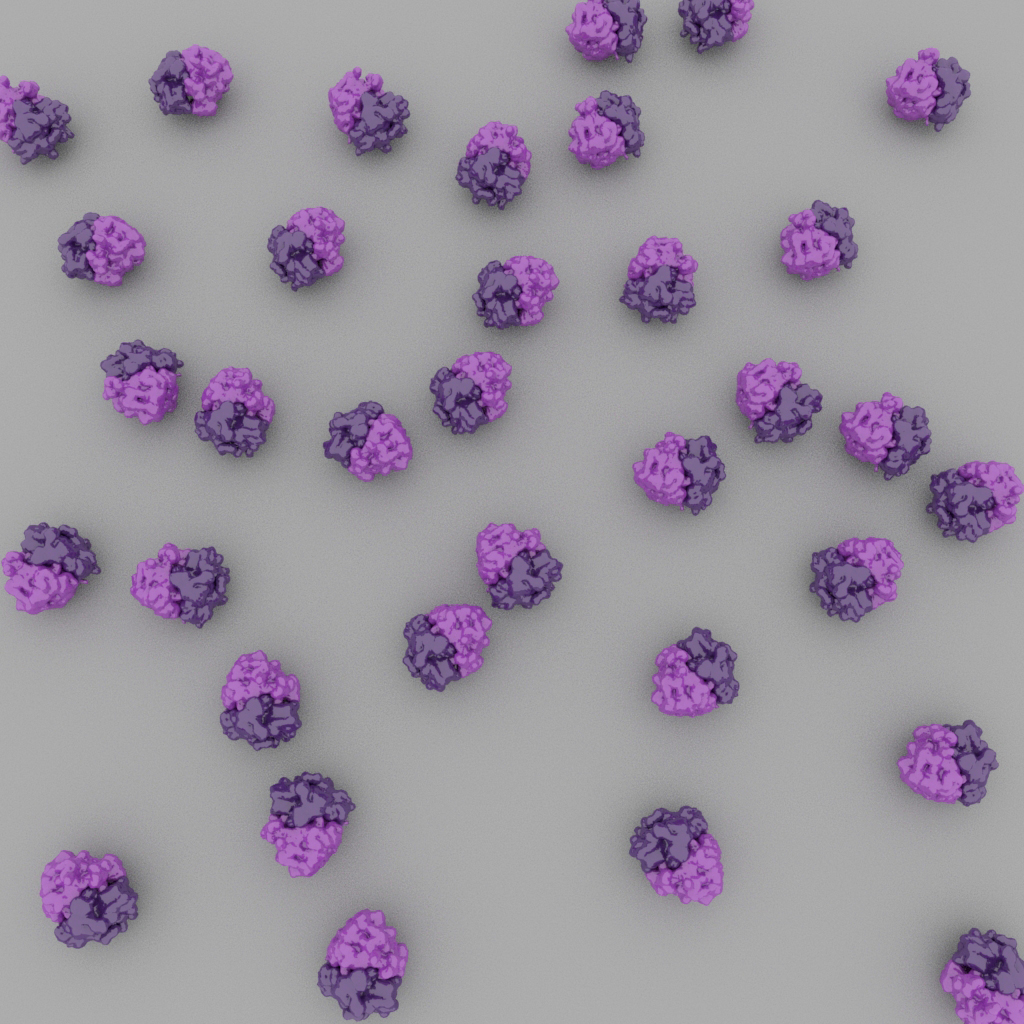 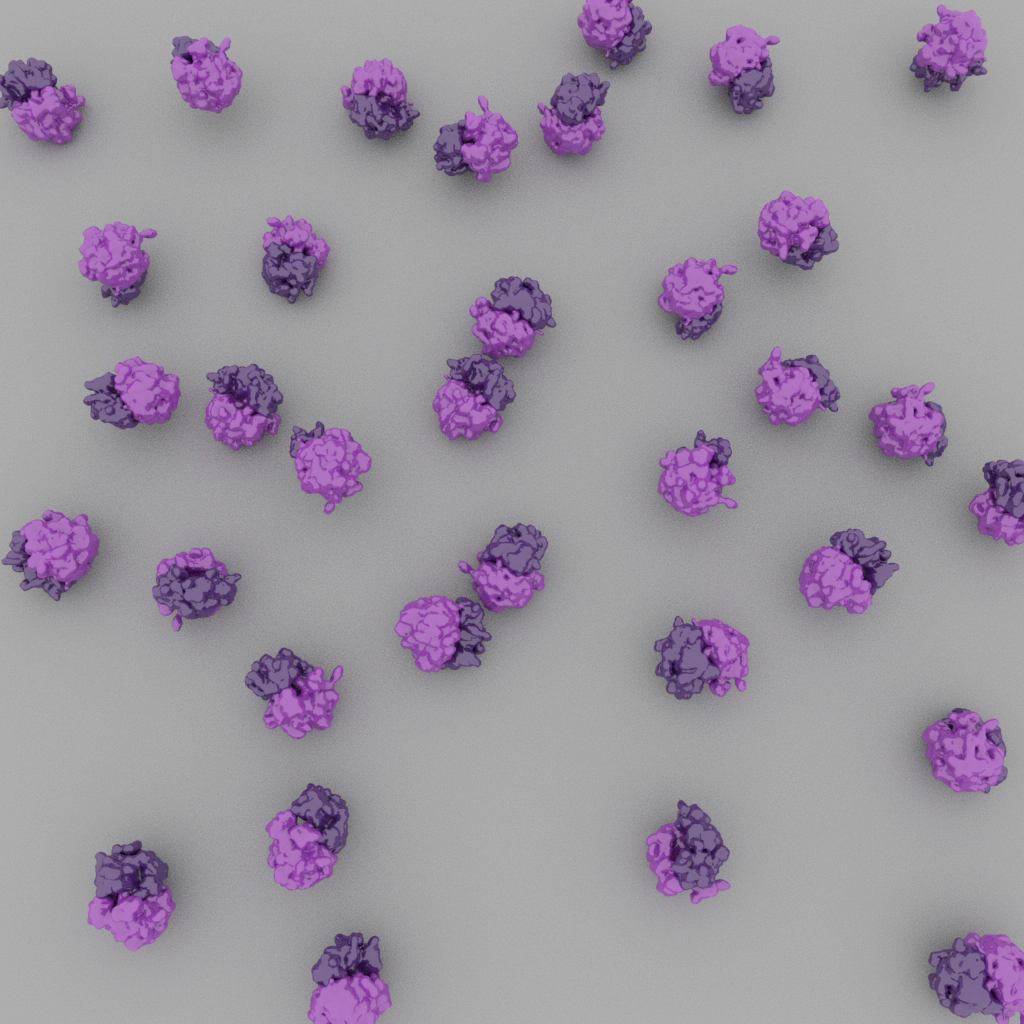 cryoem101.org
[Speaker Notes: https://cryoem101.org/chapter-2/#part2]
Processamento de dados de cryo-em
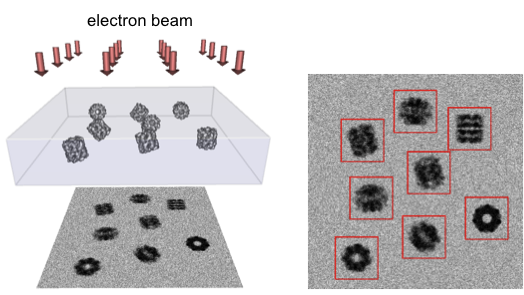 https://people.csail.mit.edu/gdp/cryoem.html
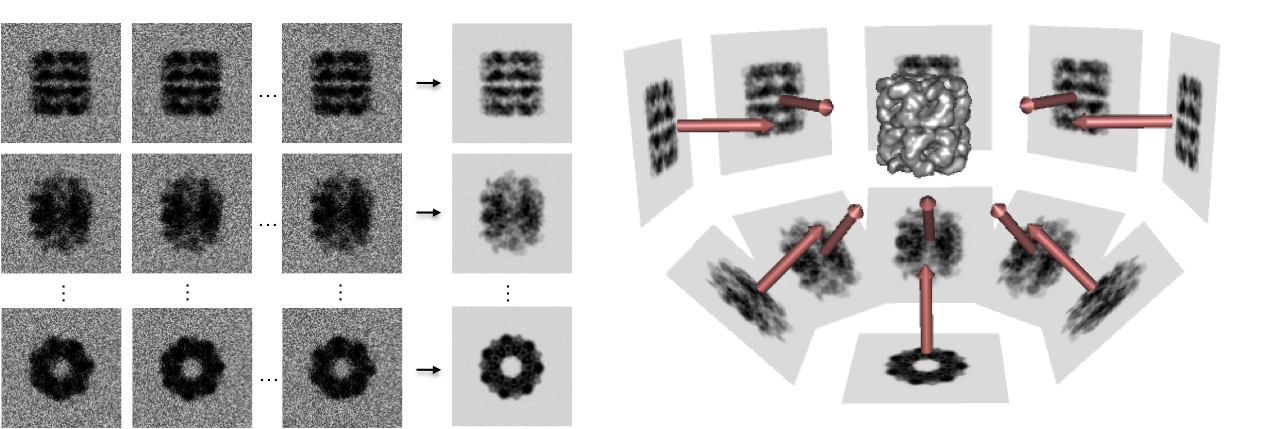 https://people.csail.mit.edu/gdp/cryoem.html
Single particle analysis
Relion
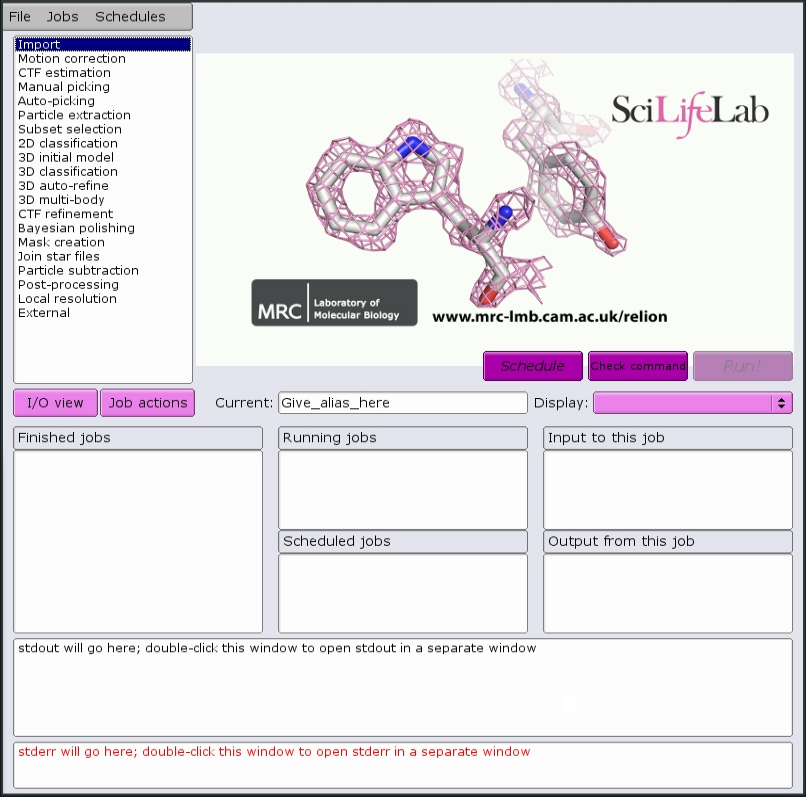 Scheres, 2012
[Speaker Notes: https://www.ncbi.nlm.nih.gov/pmc/articles/PMC3690530/]
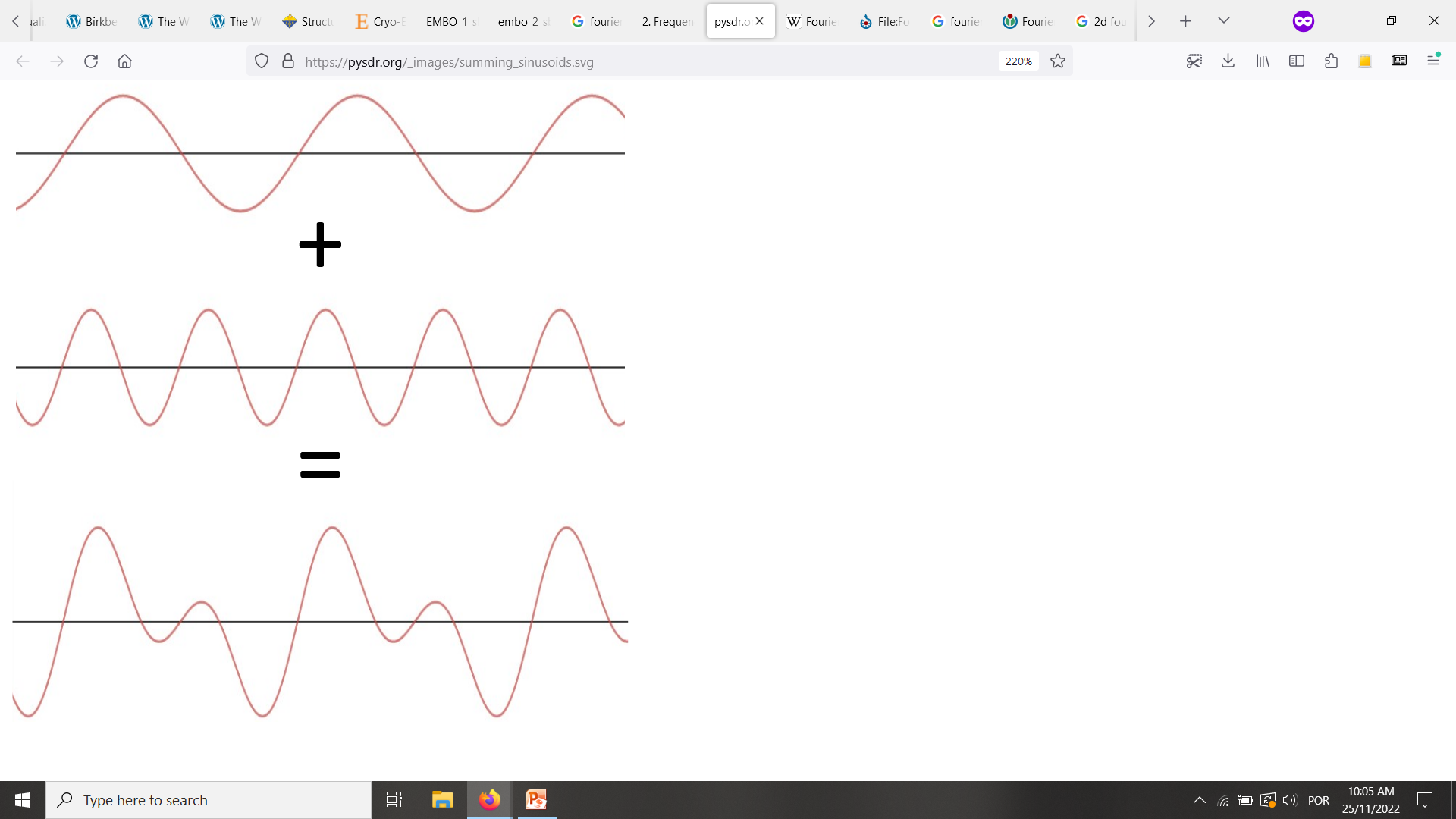 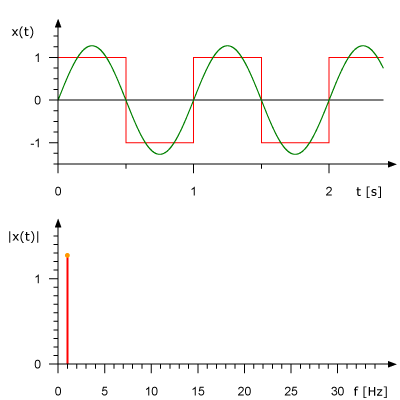 [Speaker Notes: https://pysdr.org/content/frequency_domain.html
https://commons.wikimedia.org/wiki/File:Fourier_synthesis_square_wave_animated.gif]
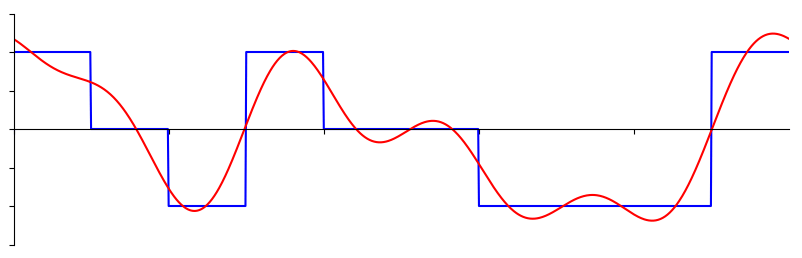 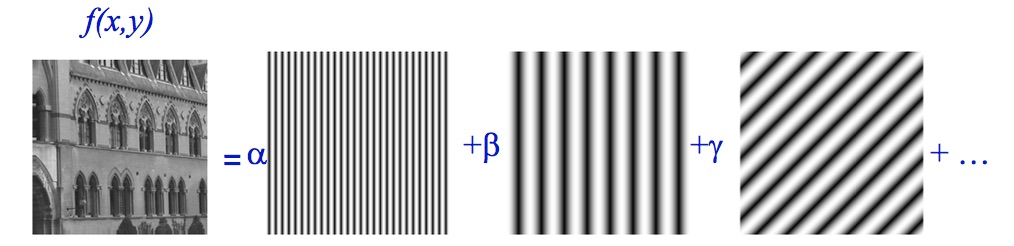 [Speaker Notes: https://pysdr.org/content/frequency_domain.html
https://www.arxiv-vanity.com/papers/1801.01451/]
Motion correction
CTF correction
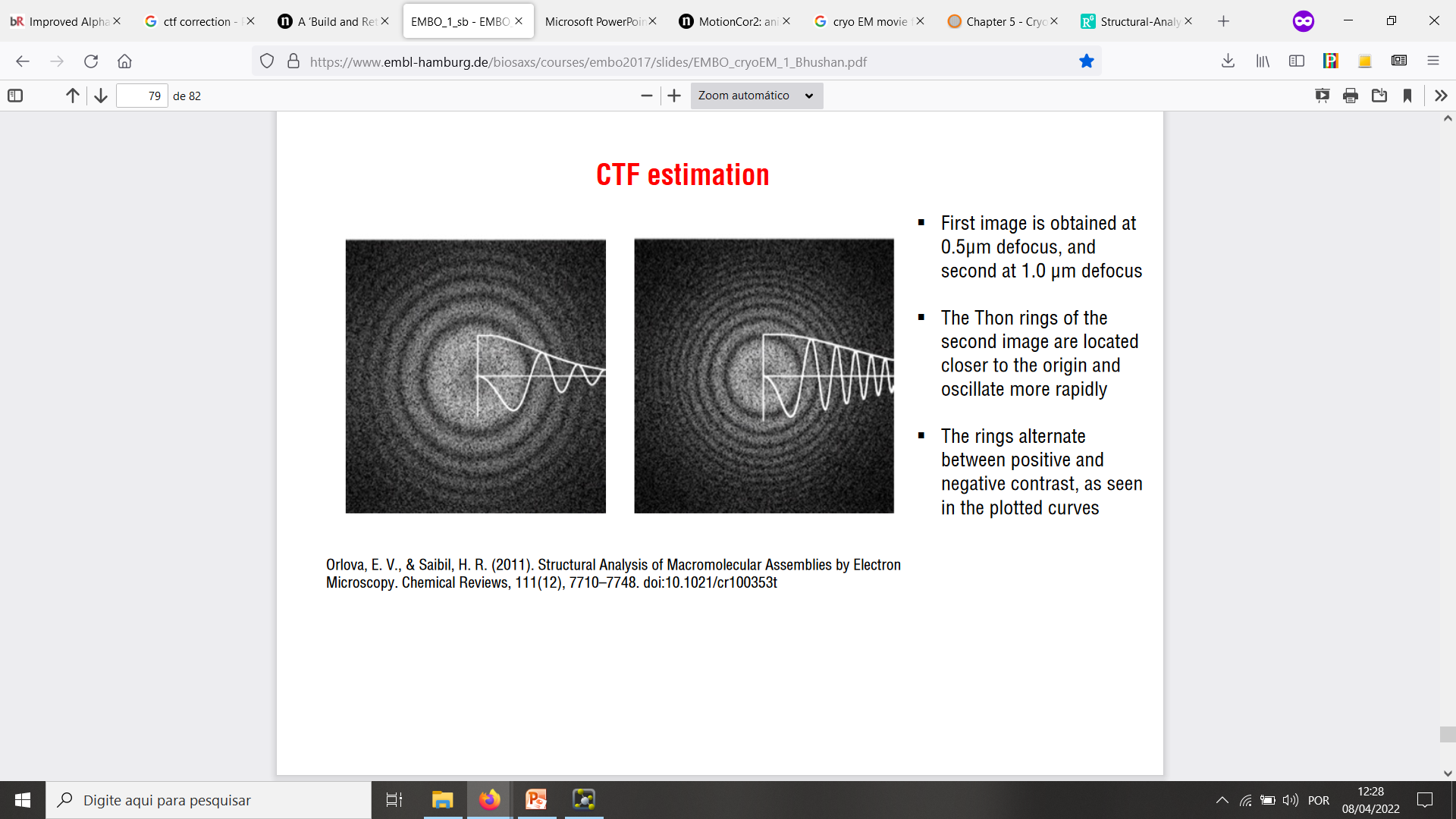 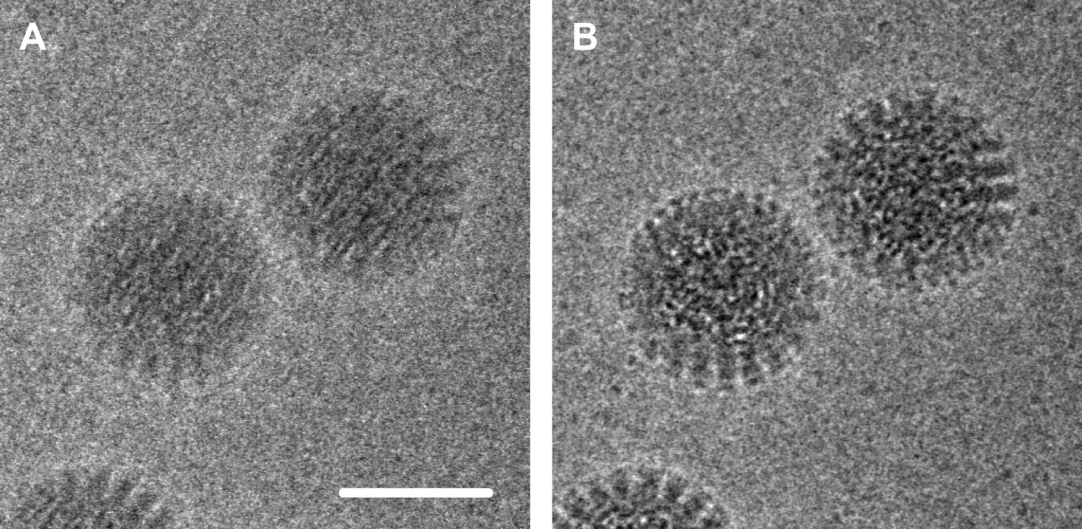 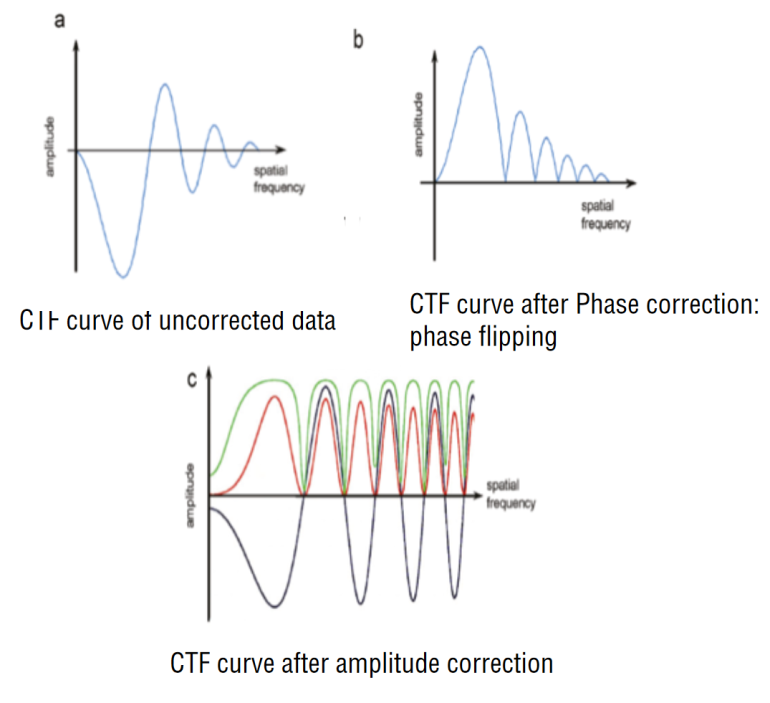 Grigorieff, 2013
Orlova and Saibil, 2011
[Speaker Notes: https://elifesciences.org/articles/00573
https://pubs.acs.org/doi/10.1021/cr100353t]
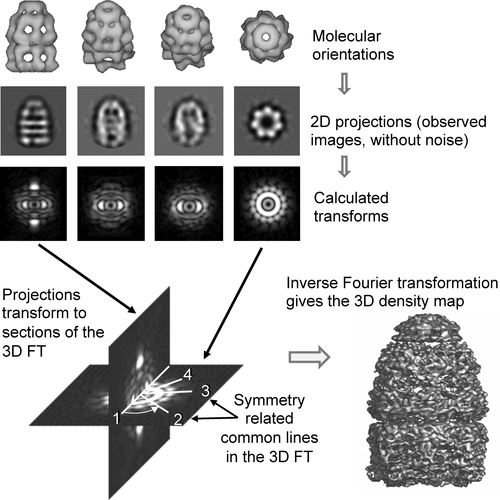 Orlova and Saibil, 2011
[Speaker Notes: https://pubs.acs.org/doi/10.1021/cr100353t]
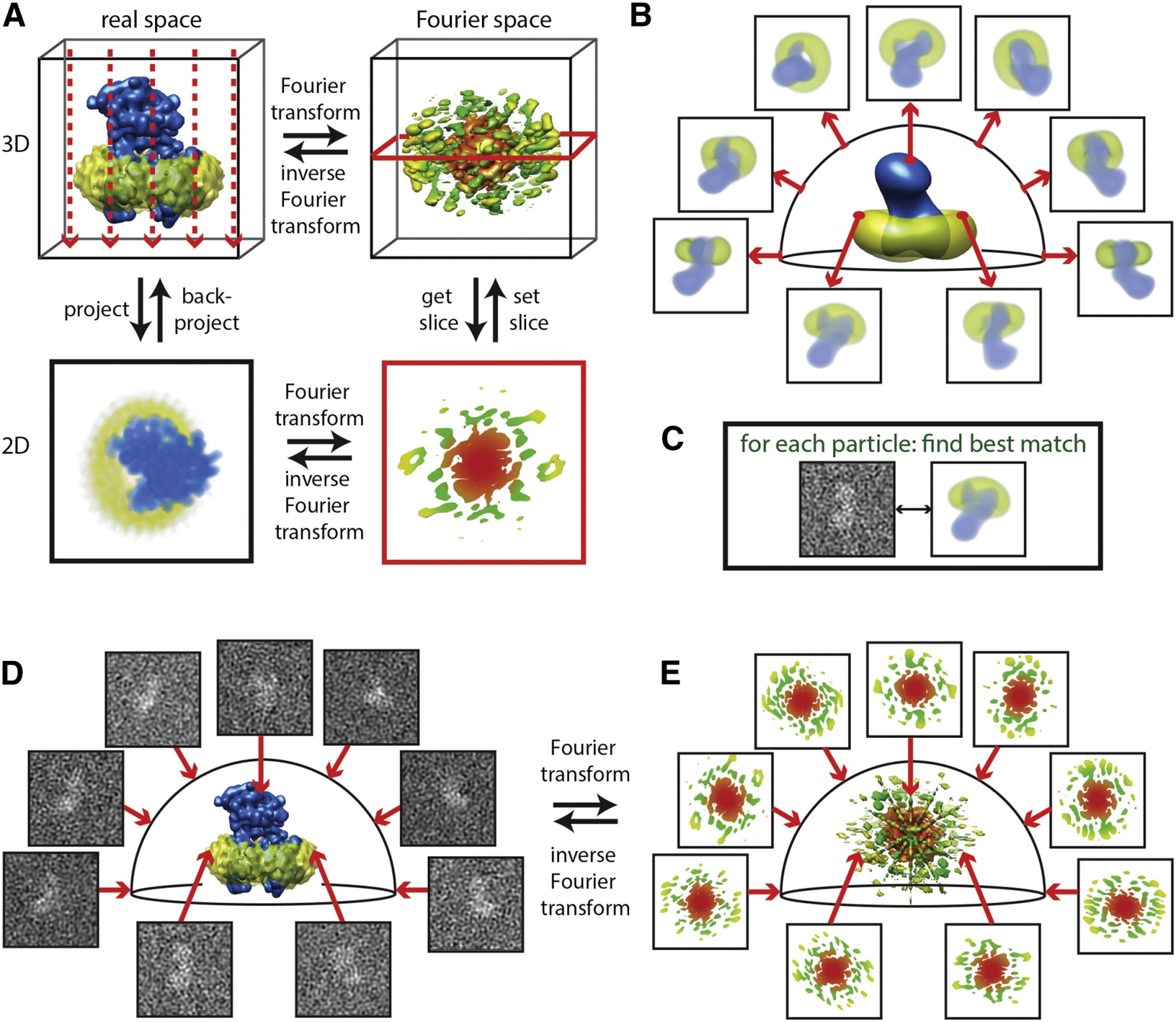 Nogales & Scheres, 2015
[Speaker Notes: https://www.sciencedirect.com/science/article/pii/S1097276515001331]
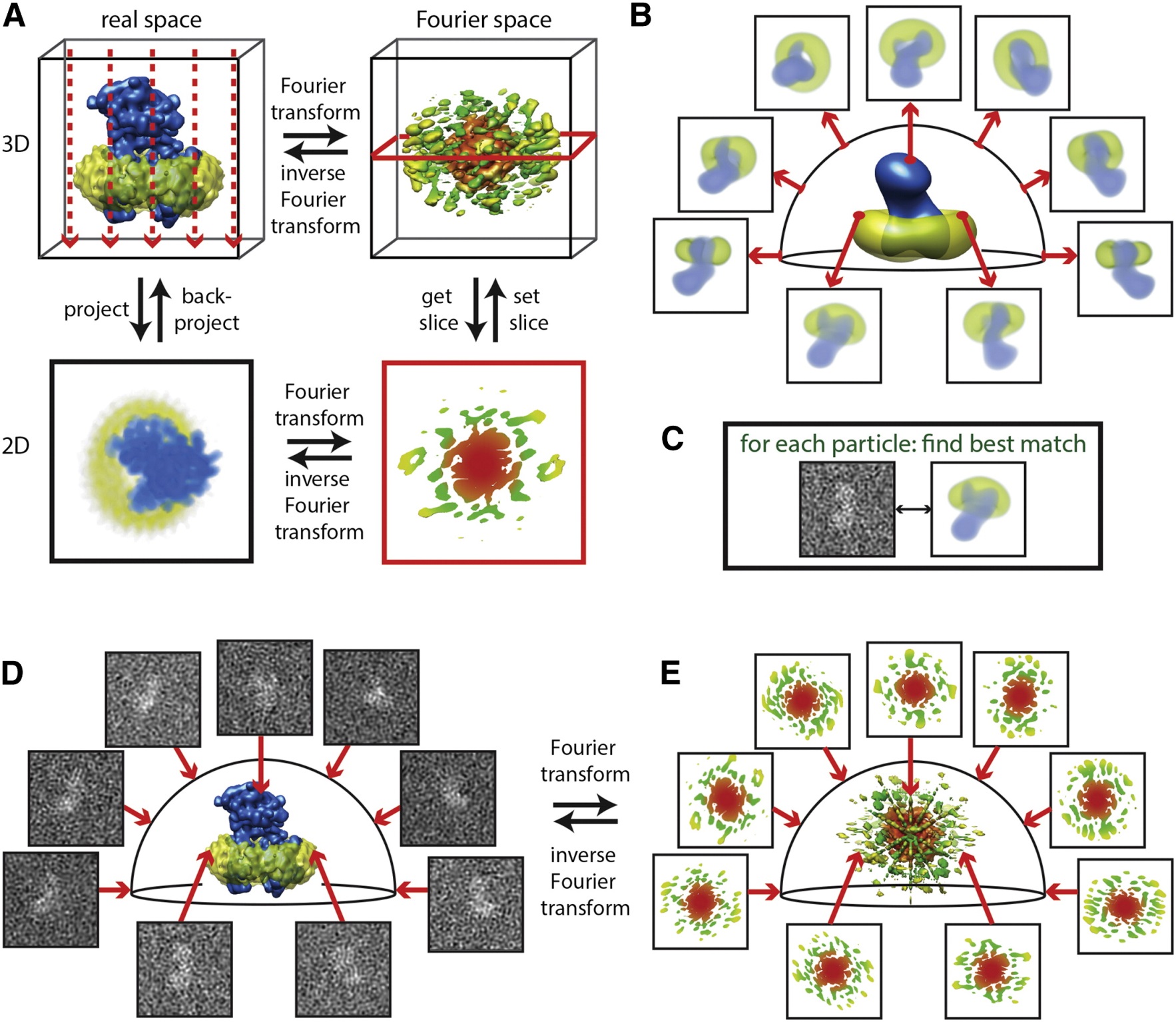 Nogales & Scheres, 2015
[Speaker Notes: https://www.sciencedirect.com/science/article/pii/S1097276515001331]
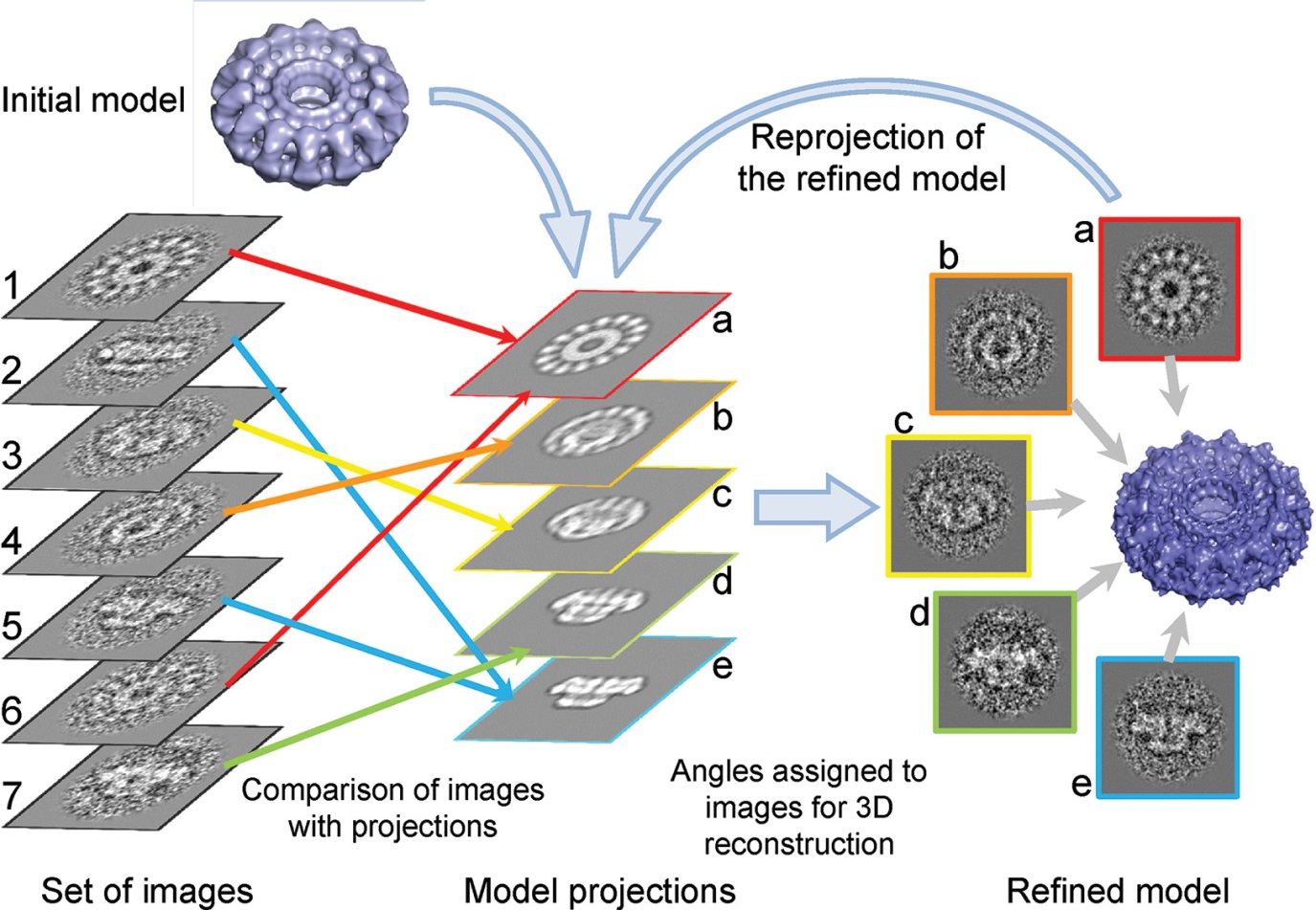 Orlova and Saibil, 2011
[Speaker Notes: https://pubs.acs.org/doi/10.1021/cr100353t]
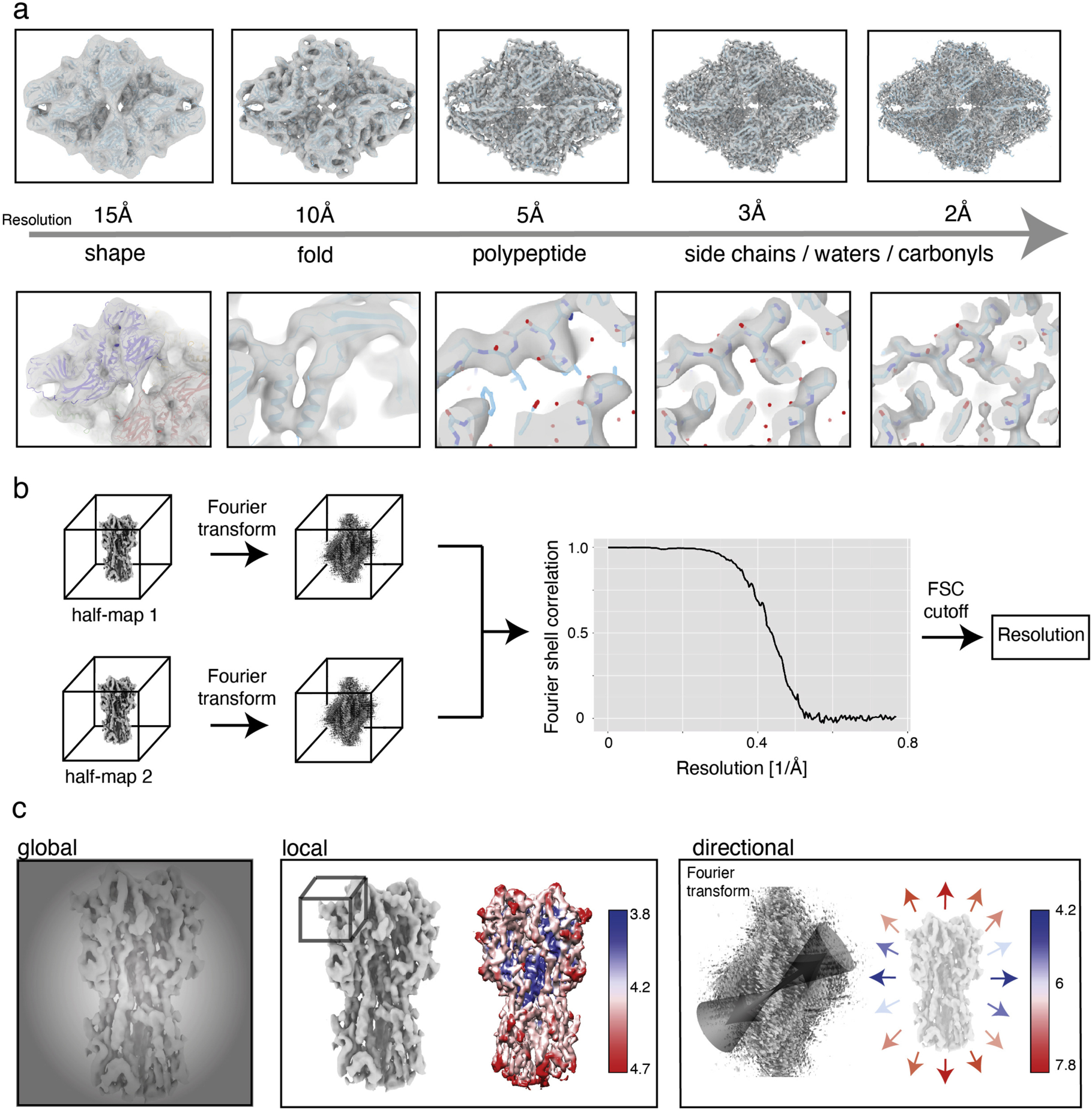 Beckers et al., 2021
[Speaker Notes: https://www.sciencedirect.com/science/article/pii/S0079610720300699]
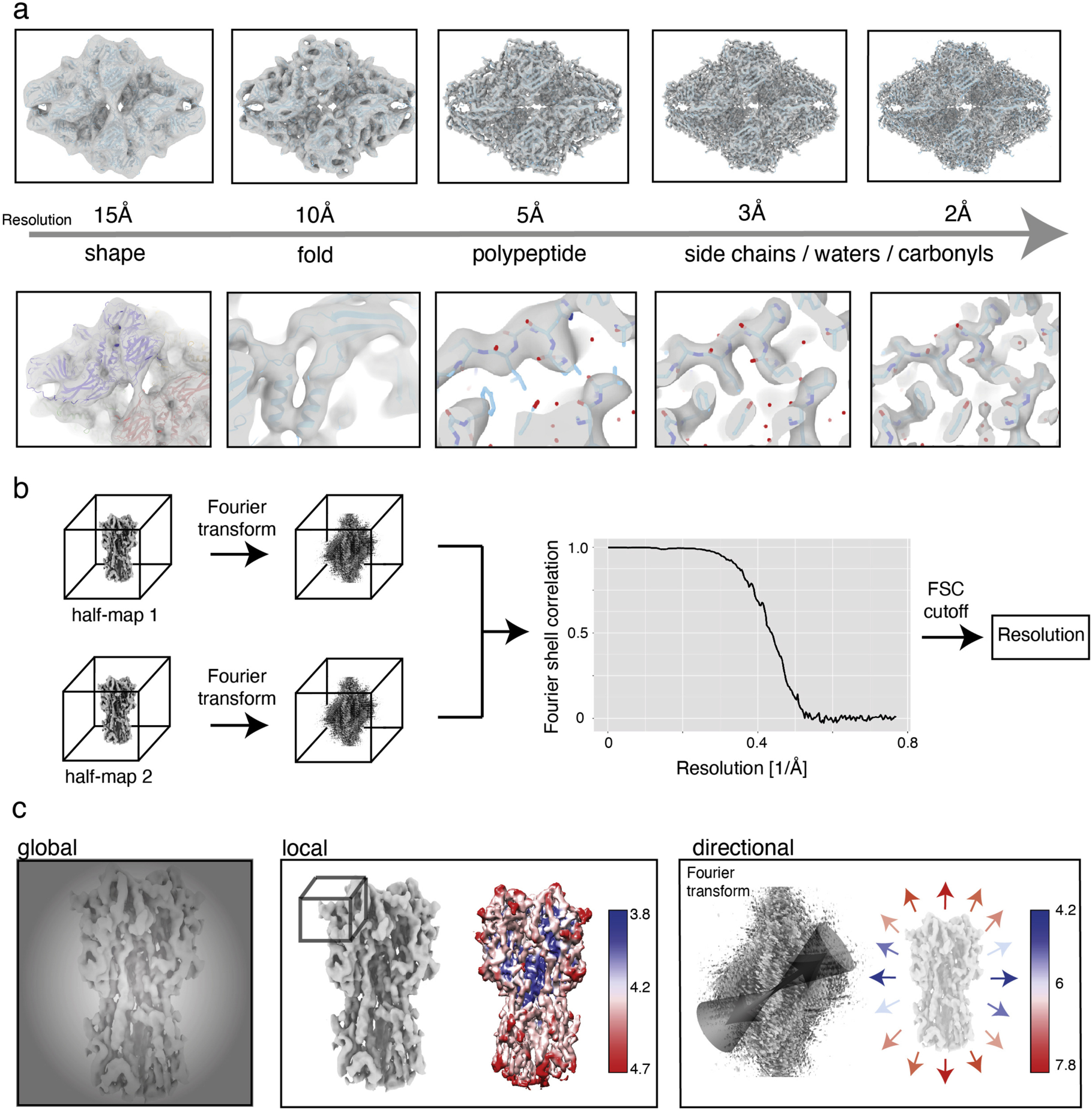 Beckers et al., 2021
[Speaker Notes: https://www.sciencedirect.com/science/article/pii/S0079610720300699]
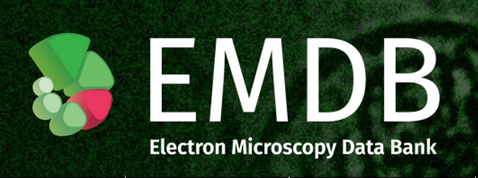 Recent entries:
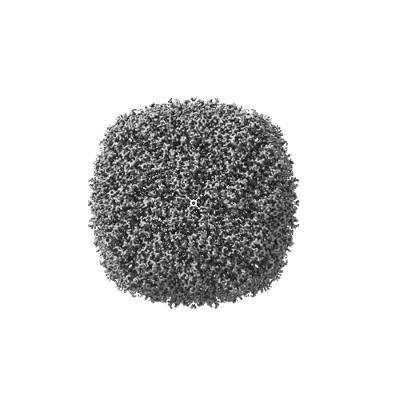 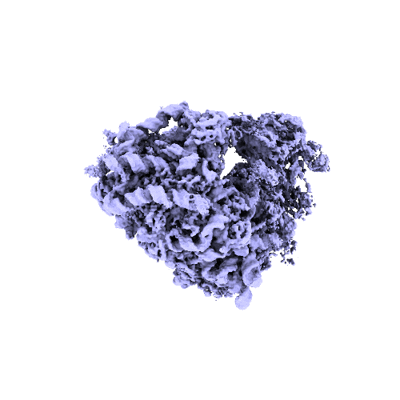 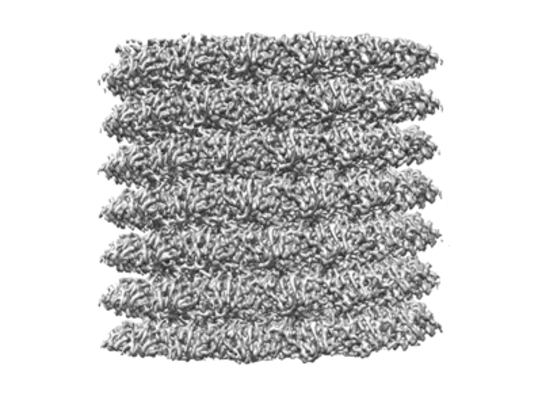 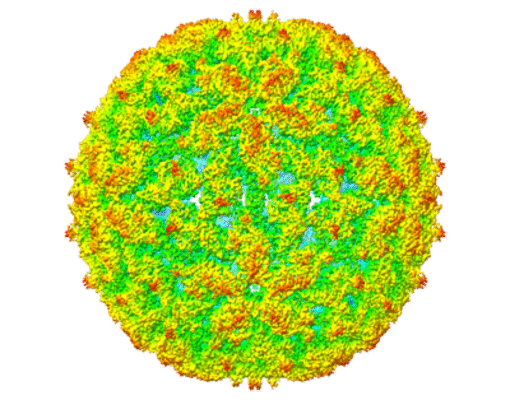 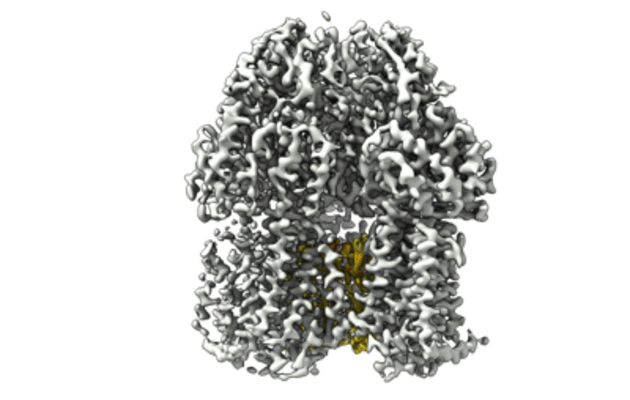 Multidrug efflux pump subunit AcrB
Release: Nov. 23, 2022
Resolution: 3.69 Å
TMV coat protein
Release: Nov. 23, 2022
Resolution: 2.3 Å
Leishmania RNA virus 1 virion
Release: Nov. 23, 2022
Resolution: 3.88 Å
Human 80S ribosome obtained from ssDNA coated grid
Release: Nov. 23, 2022
Resolution: 3.8 Å
Human Apoferritin obtained from ssDNA coated grid
Release: Nov. 23, 2022
Resolution: 1.77 Å
Considerações finais
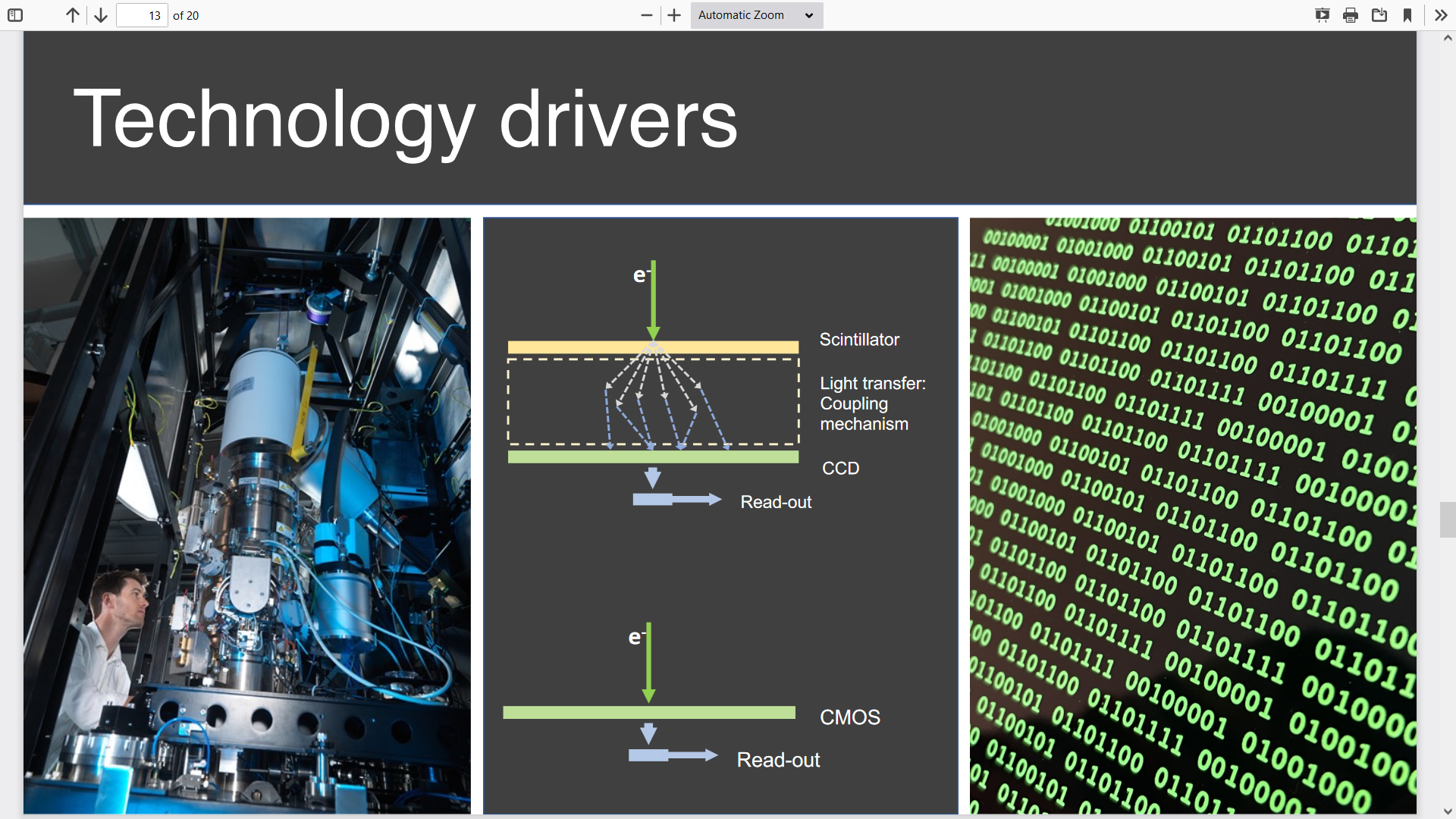 https://www.diamond.ac.uk/Instruments/Biological-Cryo-Imaging/eBIC/Training/Course-pages/Cryo-EM-course/2021.html
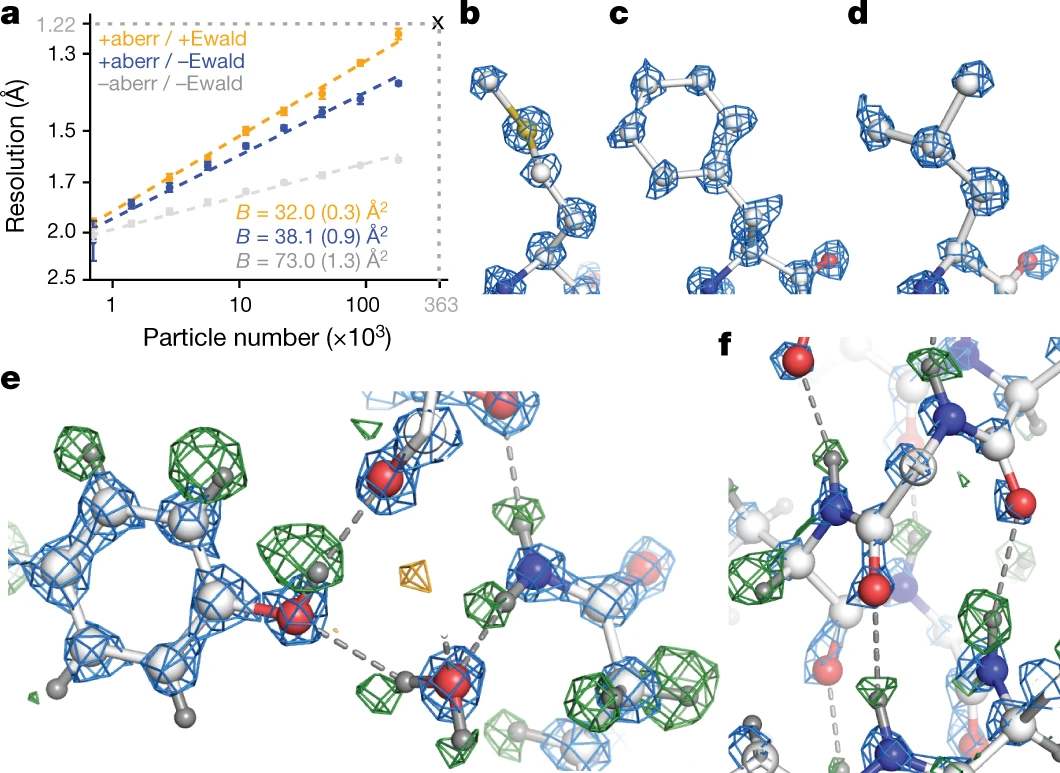 Nakane et al., 2020
[Speaker Notes: https://www.nature.com/articles/s41586-020-2829-0]
Vantagens
Pequenas quantidades de amostra
Não requer cristalização
Conformação nativa
Múltiplas conformações – e até mesmo composições – observadas na mesma amostra
Limitações
Bioquímica
Preparo das amostras para cryoEM
Processamento

Tamanho do alvo
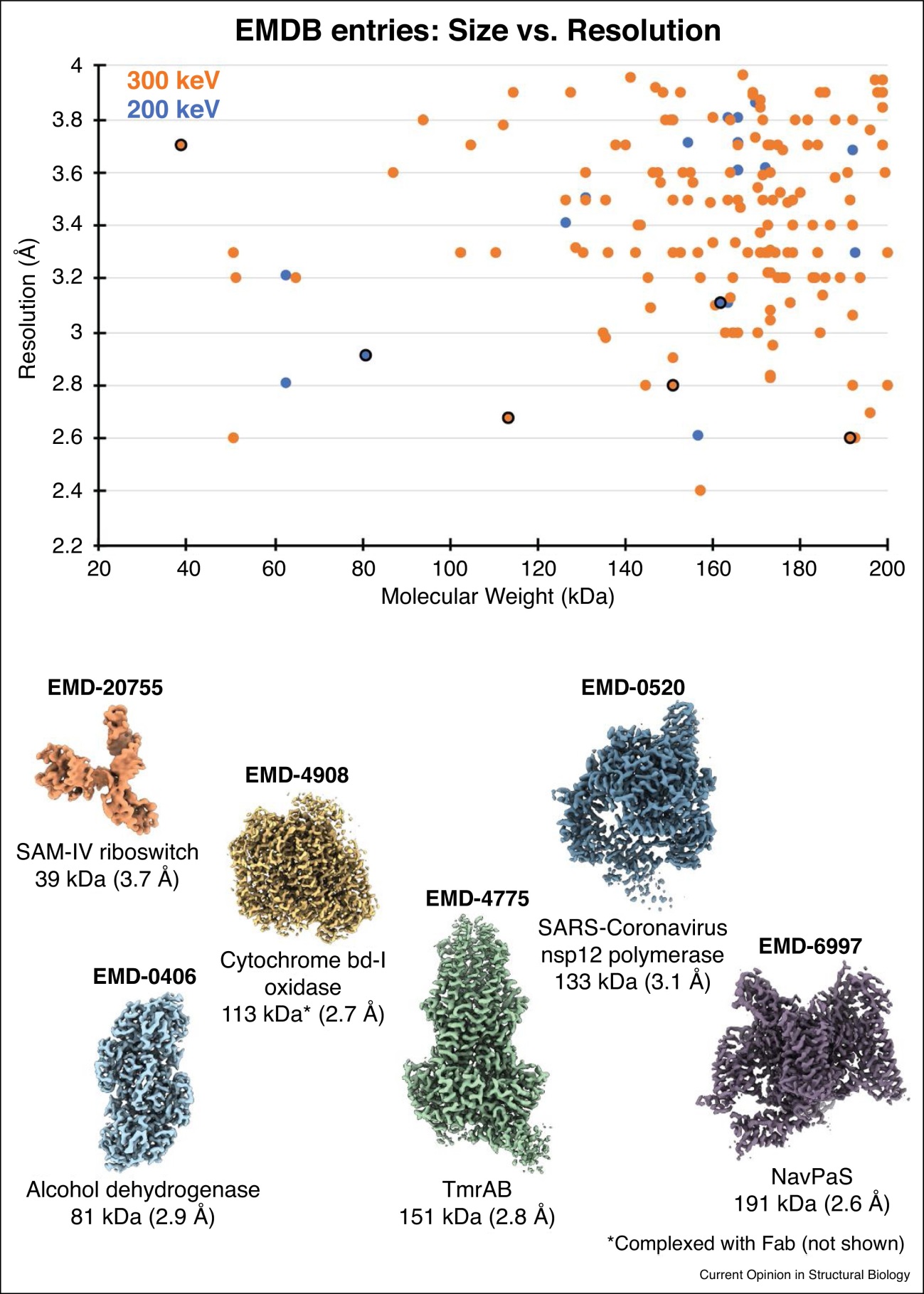 Wu & Lander, 2020
[Speaker Notes: https://www.sciencedirect.com/science/article/pii/S0959440X20300841
Figure 1. High-resolution sub-200 kDa structures determined by cryo-EM single-particle analysis. Top: Electron Microscopy Data Bank (EMDB) entries of complexes amassing below 200 kDa and resolved to better than 4 Å resolution, plotted by molecular weight and resolution. Data points are up to date to the point of this publication. Bottom: Cryo-EM density is shown for selected entries (outlined in black in the plot above) along with the corresponding EMDB identifier, molecule name, molecular mass, and reported resolution. Further details for each structure are listed in Table S1.]
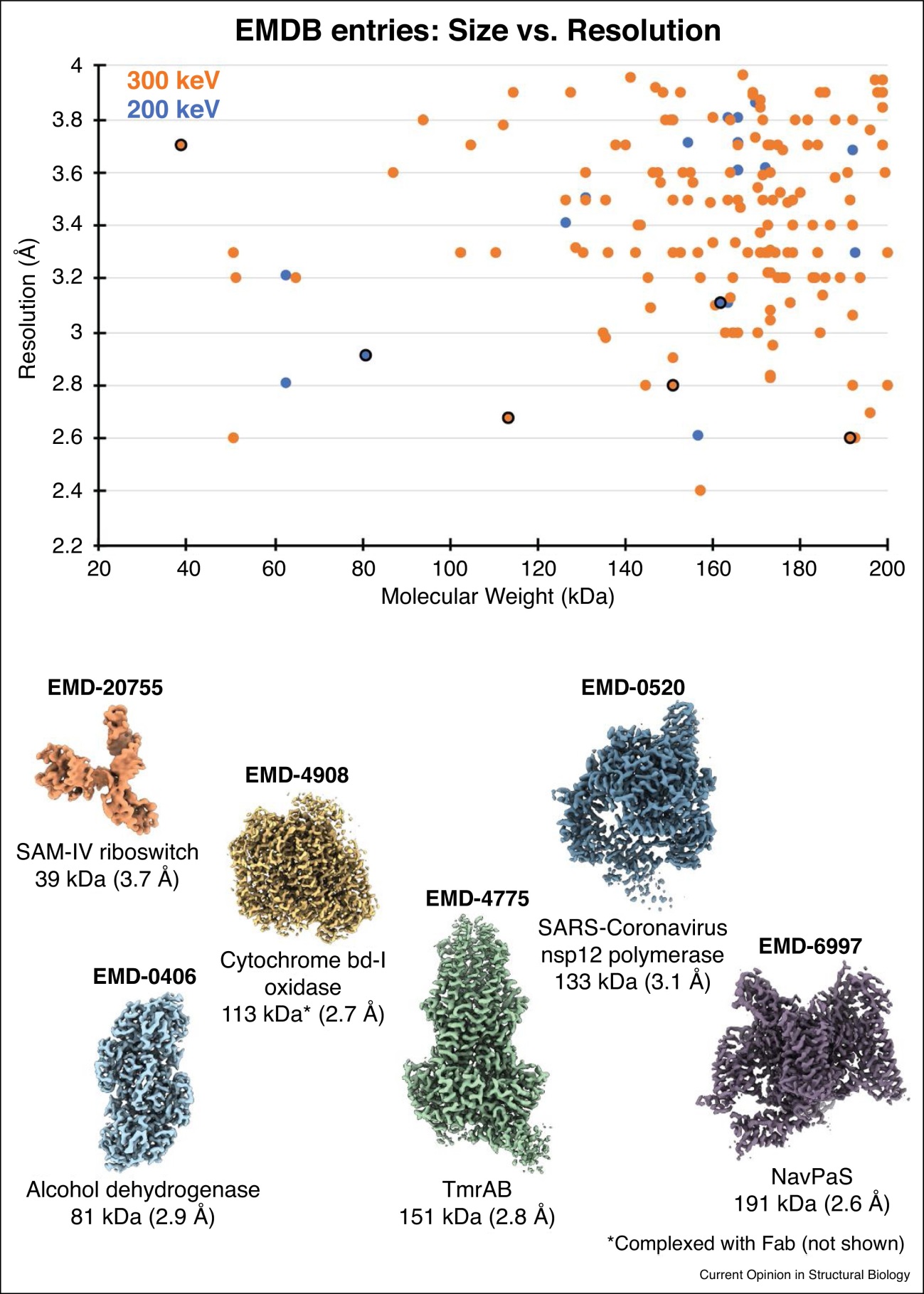 Wu & Lander, 2020
[Speaker Notes: https://www.sciencedirect.com/science/article/pii/S0959440X20300841
Figure 1. High-resolution sub-200 kDa structures determined by cryo-EM single-particle analysis. Top: Electron Microscopy Data Bank (EMDB) entries of complexes amassing below 200 kDa and resolved to better than 4 Å resolution, plotted by molecular weight and resolution. Data points are up to date to the point of this publication. Bottom: Cryo-EM density is shown for selected entries (outlined in black in the plot above) along with the corresponding EMDB identifier, molecule name, molecular mass, and reported resolution. Further details for each structure are listed in Table S1.]
Outros métodos e aplicações de cryoEM:
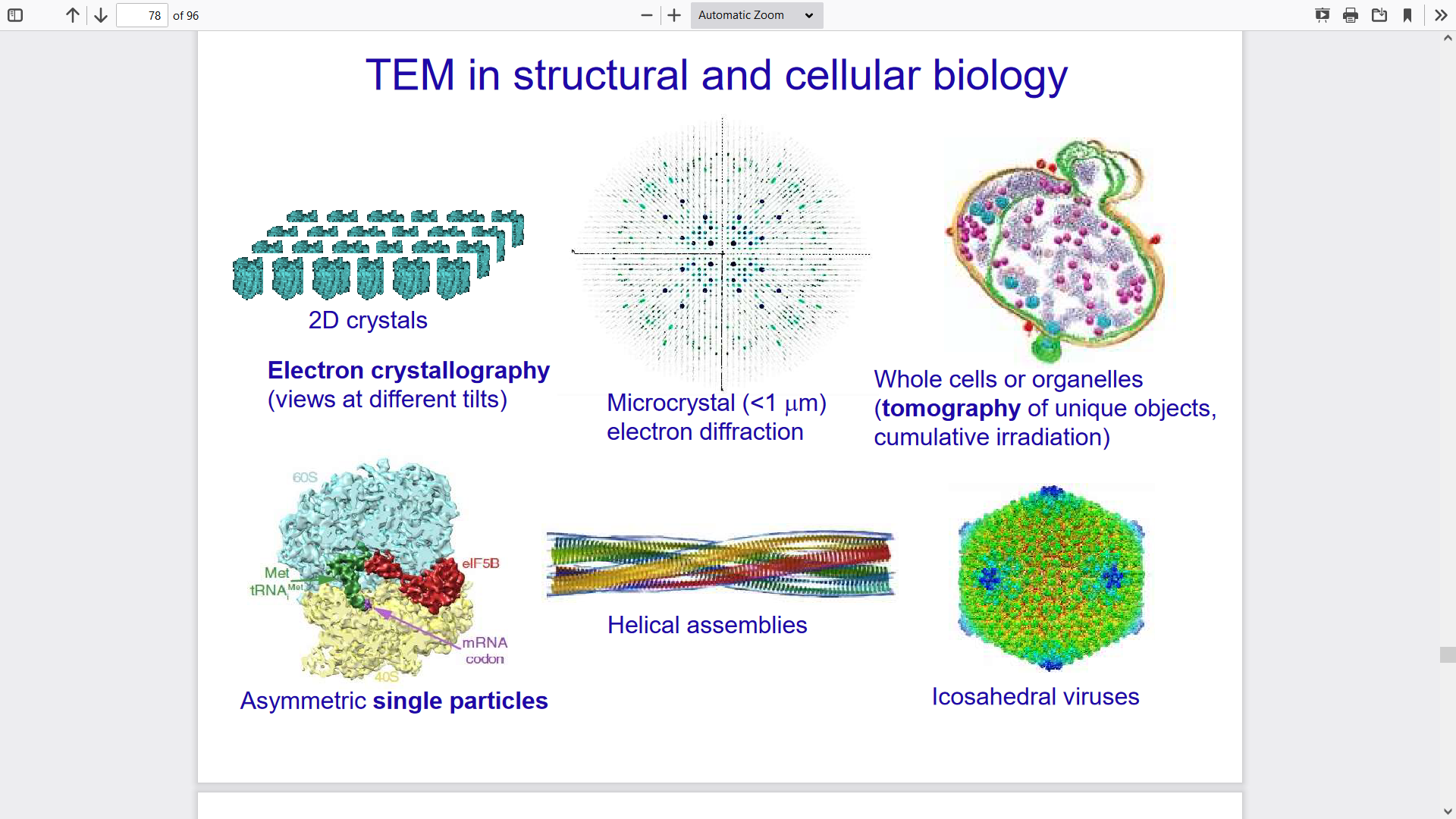 https://www.ifsc.usp.br/mx2018/presentations/Colin/Cryo-EM.pdf
Recursos
A 3 minute introduction to CryoEM:
https://www.youtube.com/watch?v=BJKkC0W-6Qk

Cryo-EM 101:
https://cryoem101.org/

Caltech Getting Started in Cryo-EM:
https://cryo-em-course.caltech.edu/

MRC LMB Electron Cryo-microscopy Course:
https://www2.mrc-lmb.cam.ac.uk/research/scientific-training/electron-microscopy/

Yale University Cryo-EM Principles:
https://cryoemprinciples.yale.edu/
g.araujo@usp.br
Grato pela atenção!